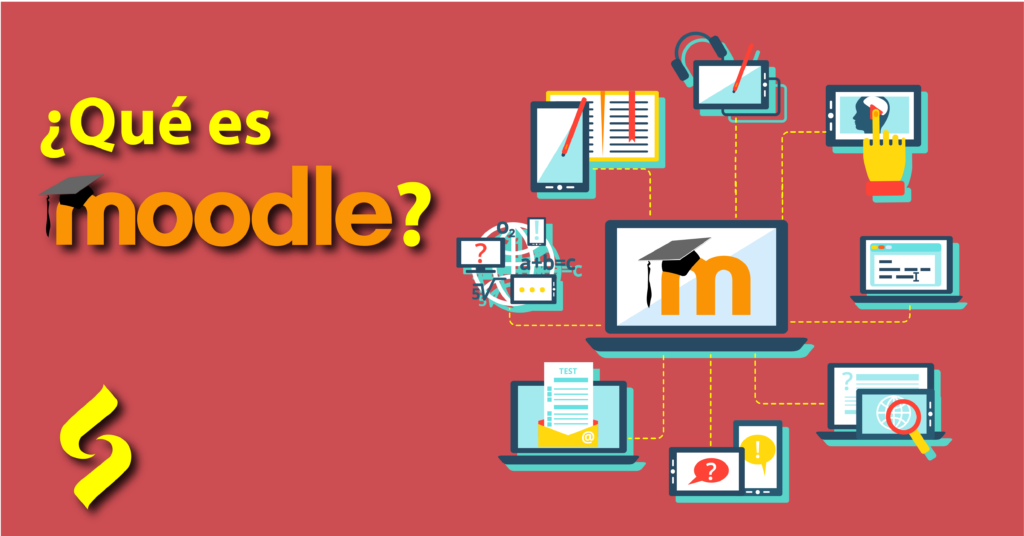 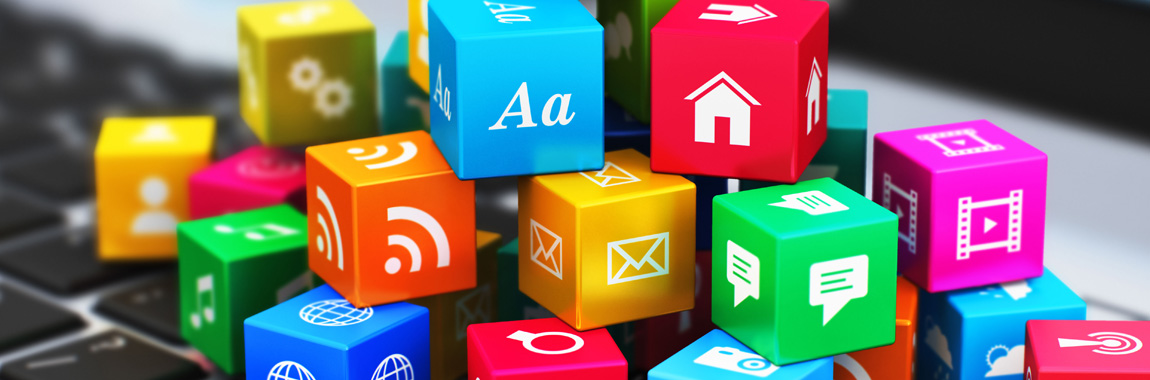 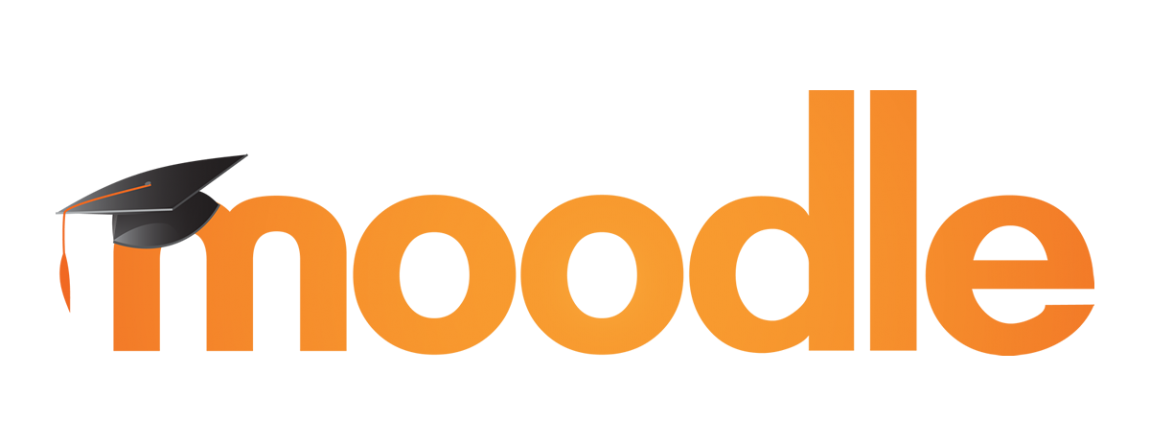 COME SPAZIO AGGREGATIVO
Un’esperienza nel Canton Ticino, Svizzera
Davide Ricciardi, consulente Centro di Risorse Didattiche e Digitali
Daniele Milani, ispettore scolastico
1
DECS – Centro di Risorse Didattiche e Digitali
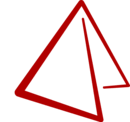 Definizione di una politica scolastica (tecnologie ed educazione)

Consulenza, formazione e sperimentazioni

Servizi informatici per le scuole
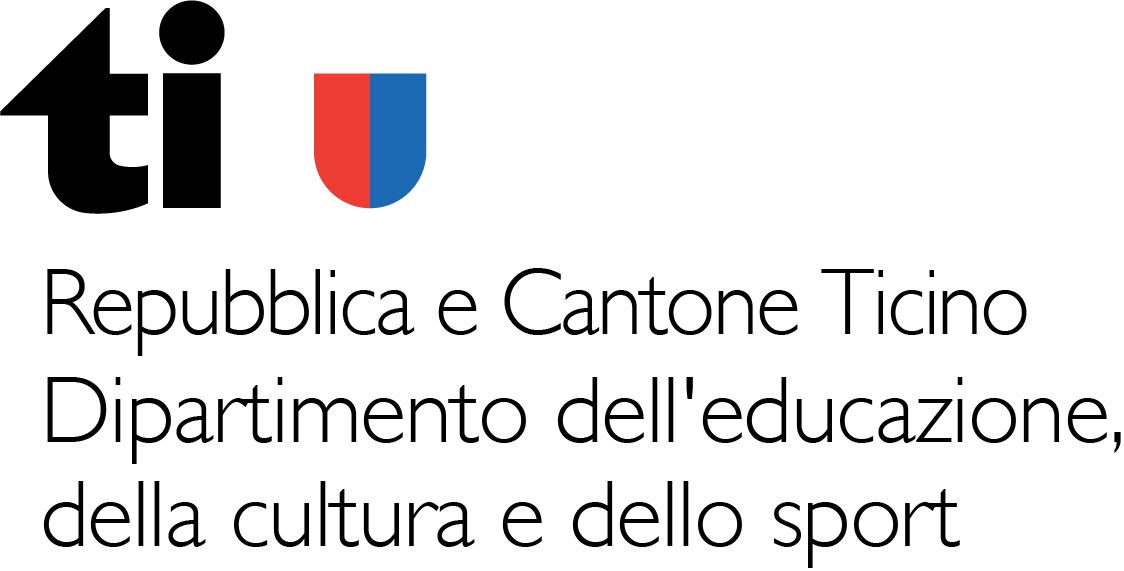 Davide Ricciardi – Daniele Milani
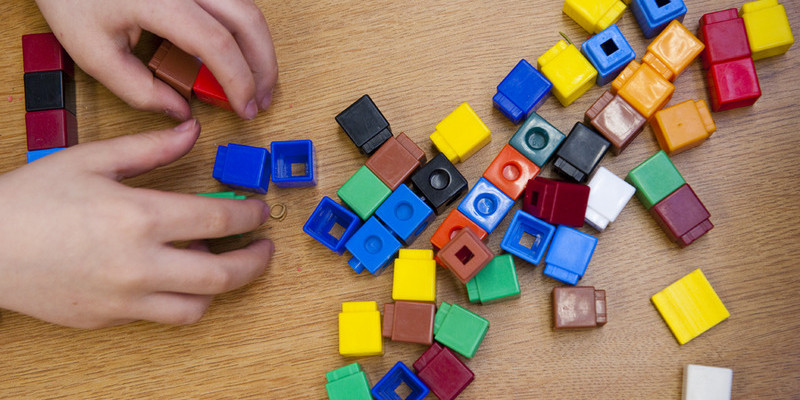 il
CONTESTO
Davide Ricciardi – Daniele Milani
BUS M
Buon Uso degli strumenti del Materplan
Masterplan sulla digitalizzazione
Nuove figure per il digitale a scuola
(Inter)dipendenza
STRATEGICO E LOGISTICO
FORMAZIONE E RICERCA
RIORGANIZZAZIONE DEI RUOLI
Supportare parallelamente all’arrivo delle risorse digitali i docenti da un punto di vista tecnico
Promuovere delle competenze digitali di base per un uso pedagogico e didattico ragionato e consapevole delle risorse digitali
Tutor in media e tecnologia a livello di sede
Consulente in media e tecnologia 
Tecnico
Lavagna digitale (STI)
Whiteboard
Internet (cavo e wifi)
Un PC per ogni aula
Aule informatiche mobili         (carrelli con portatili)
Pacchetto MS Office per docenti e allievi
Istanza Moodle (in ogni istituto e centrale per FC)
Davide Ricciardi – Daniele Milani
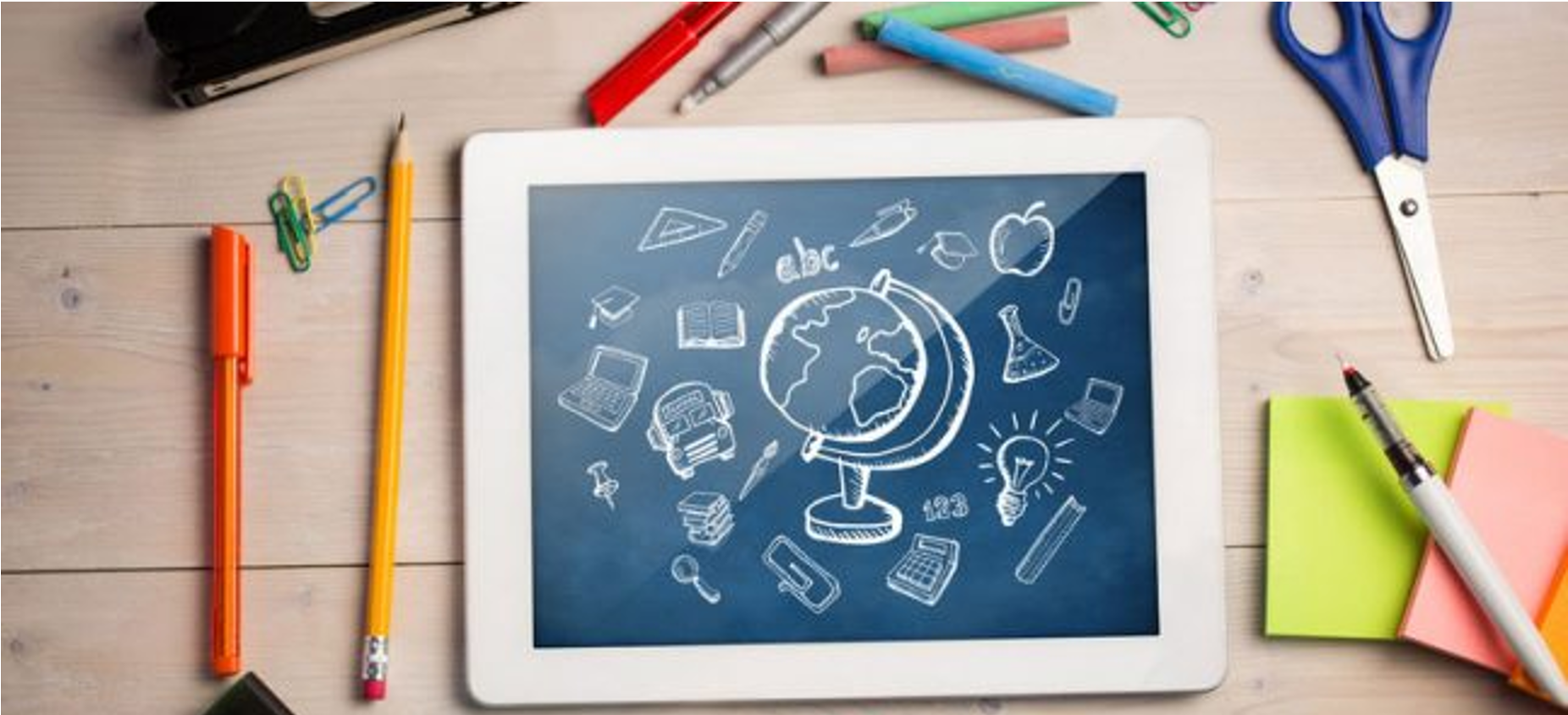 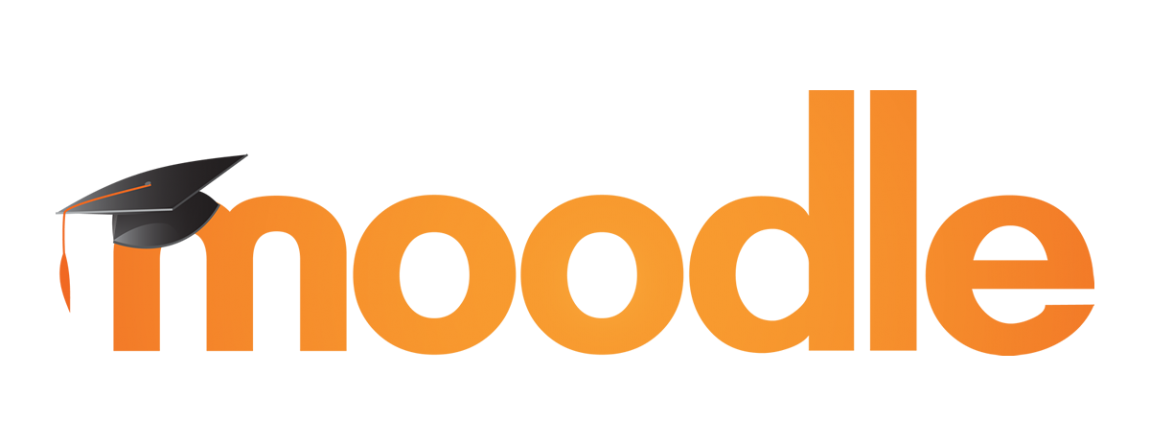 la
TESI
Davide Ricciardi – Daniele Milani
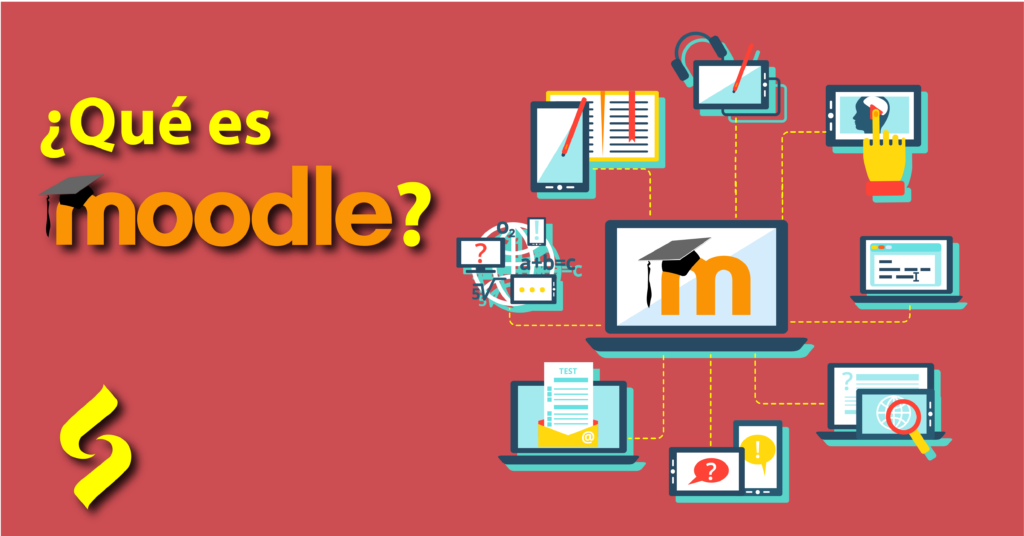 Formazione
di base docenti
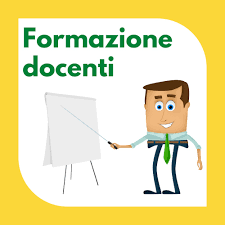 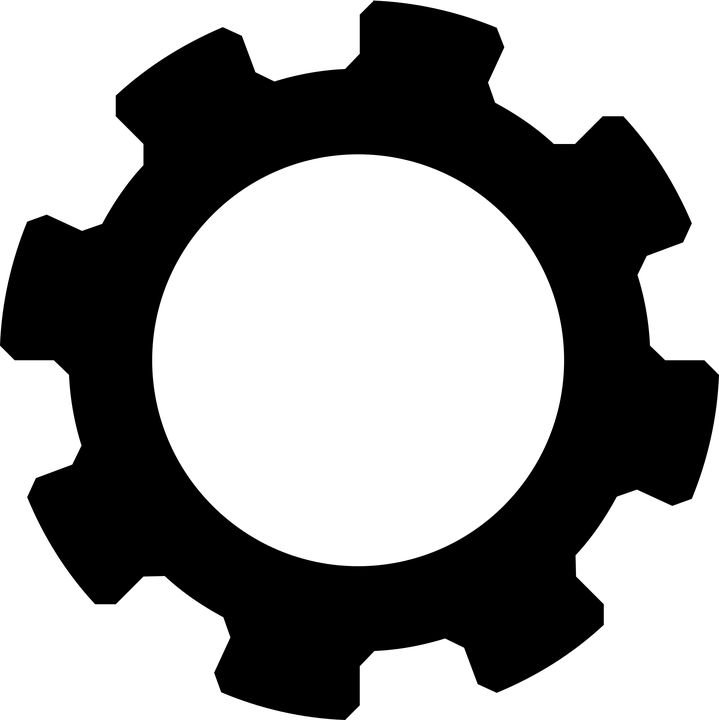 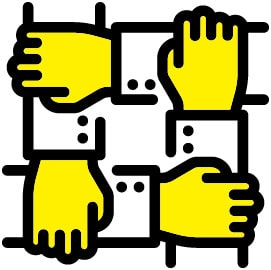 Sperimentazione
d’aula
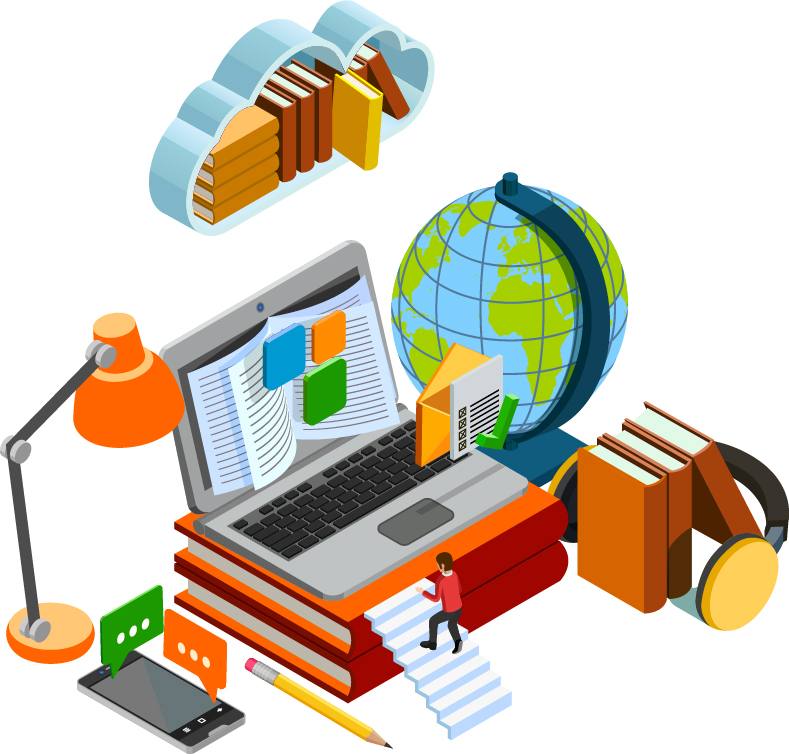 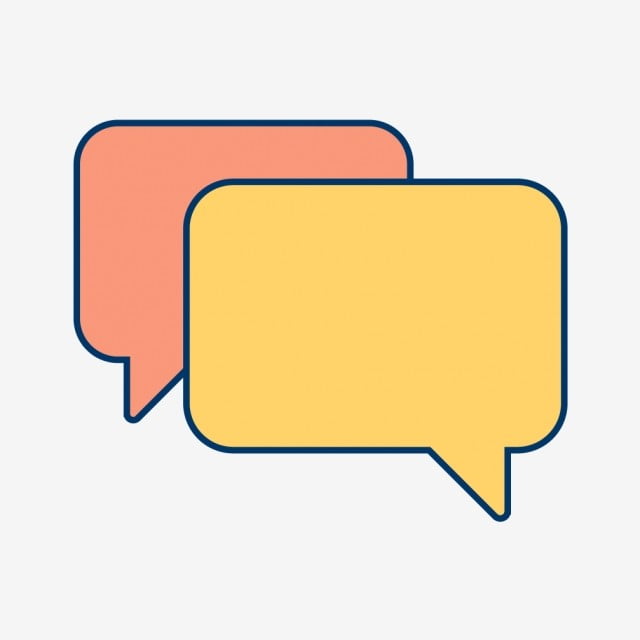 Formazione continua
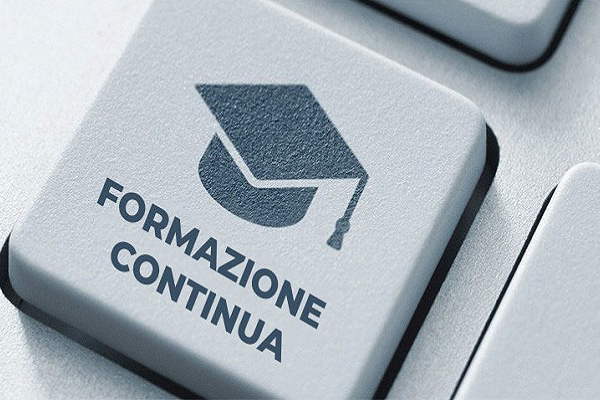 Comunità di pratica
professionale
Davide Ricciardi – Daniele Milani
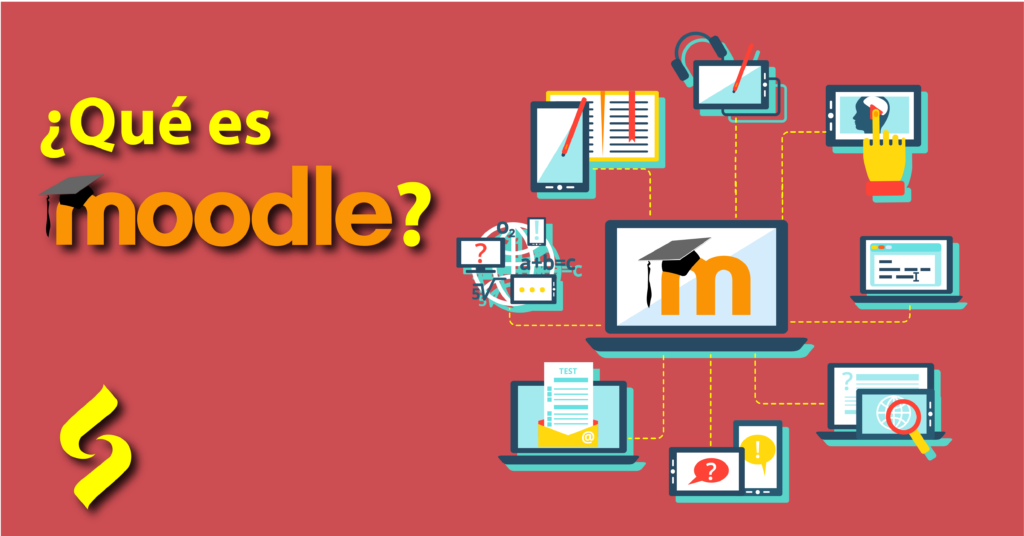 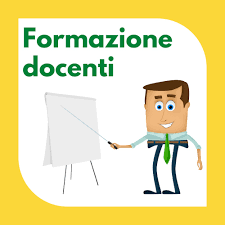 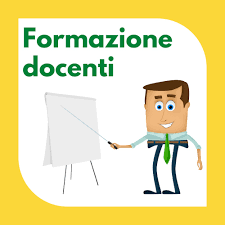 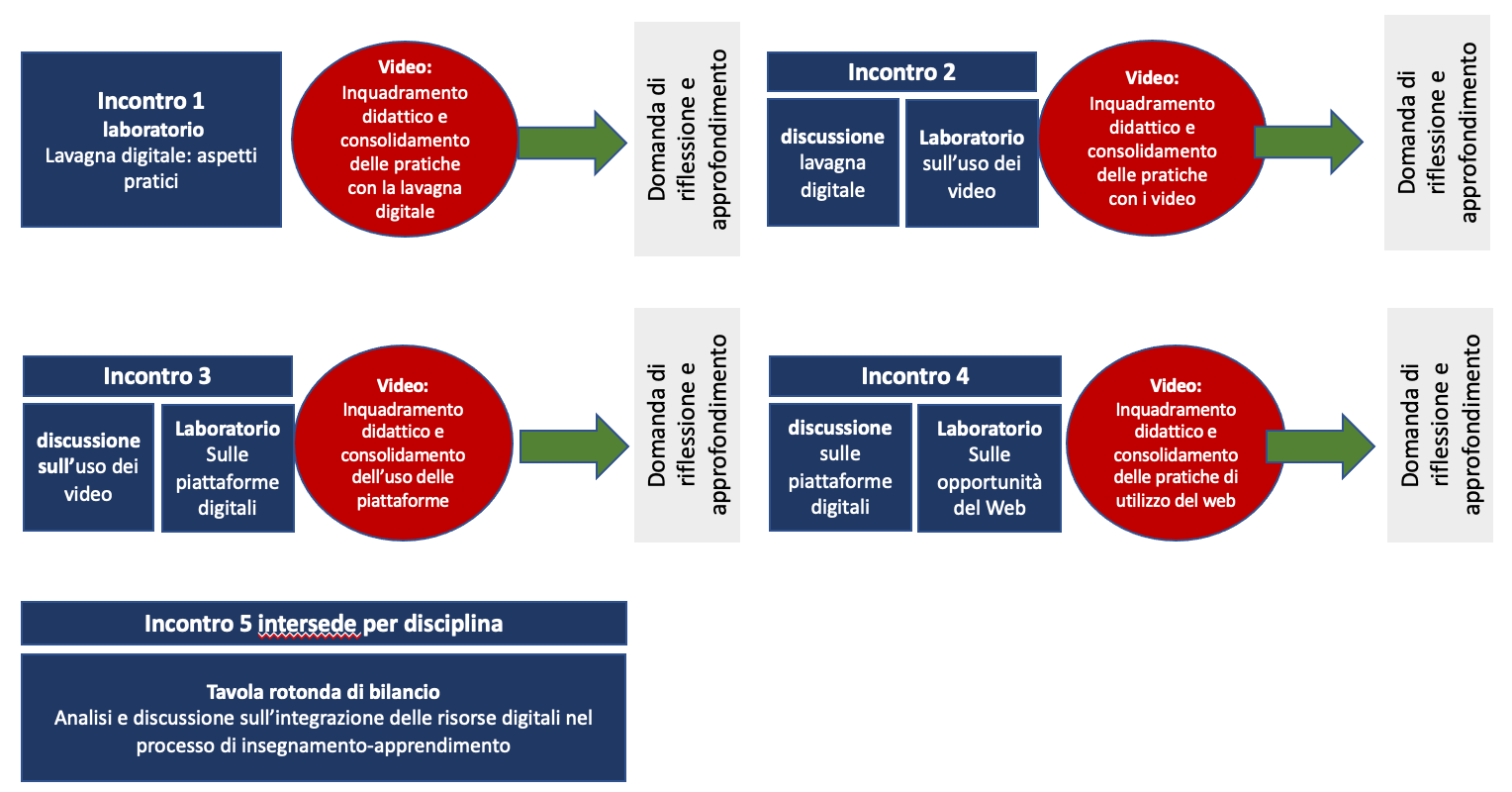 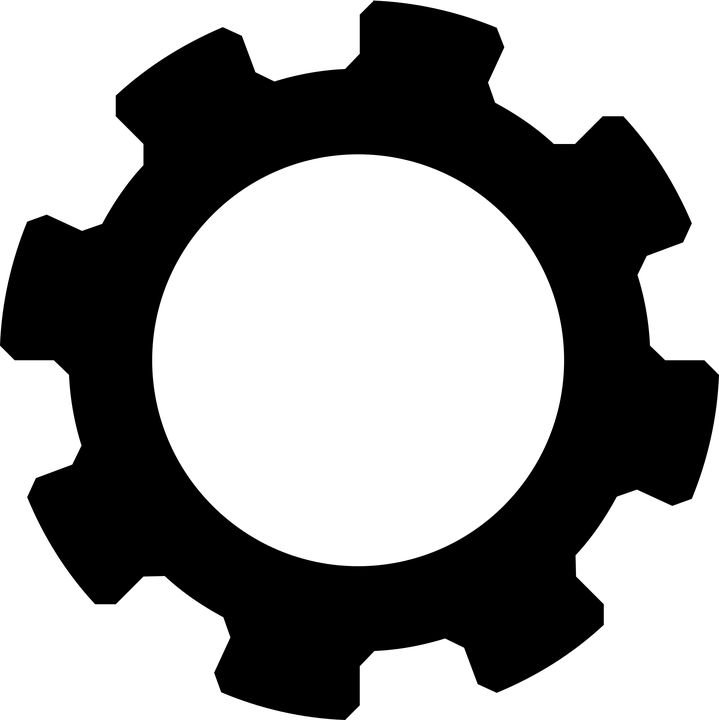 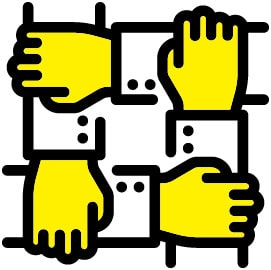 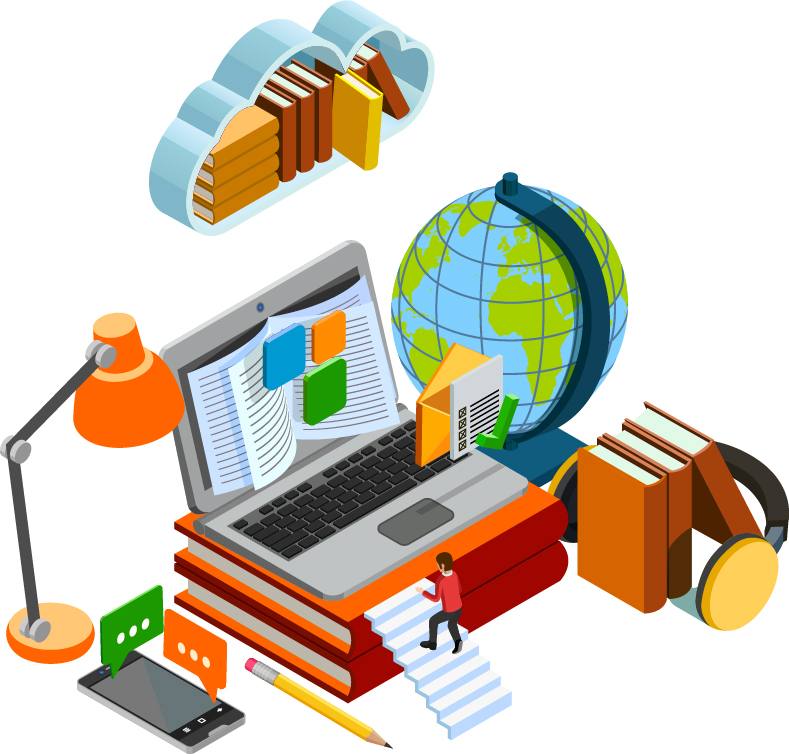 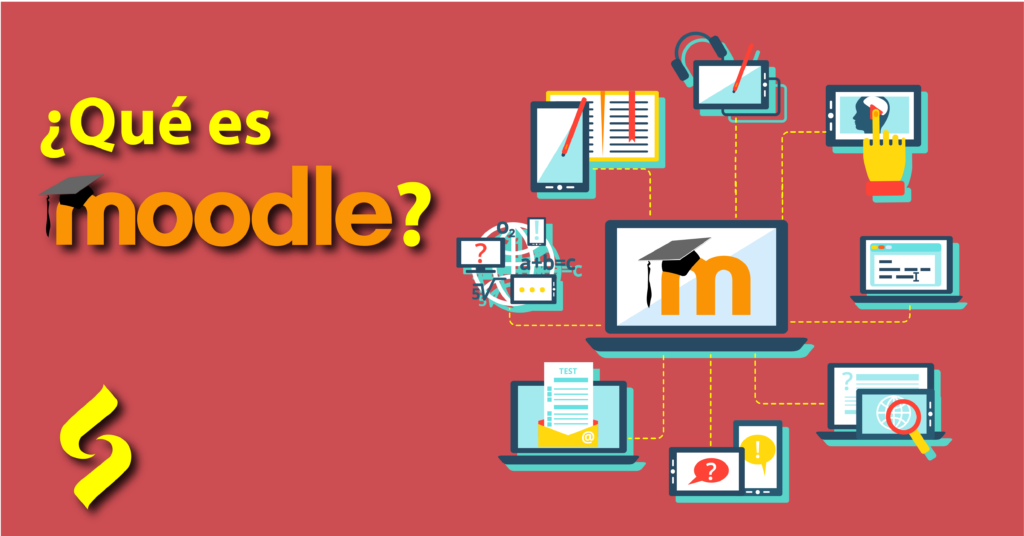 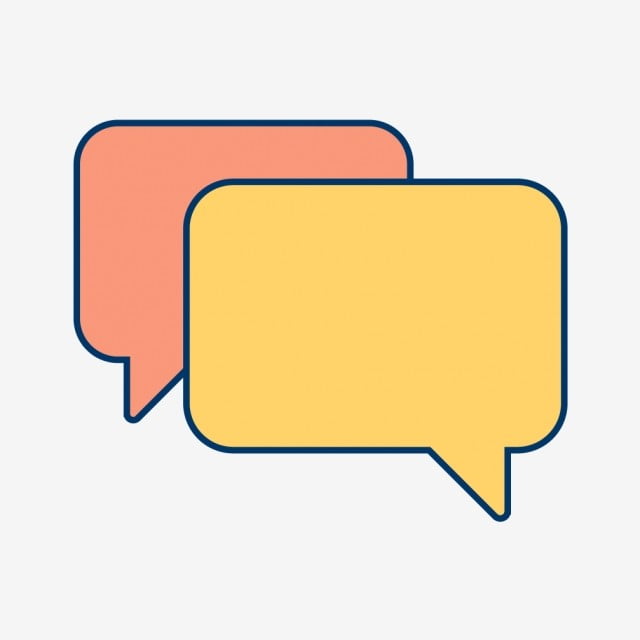 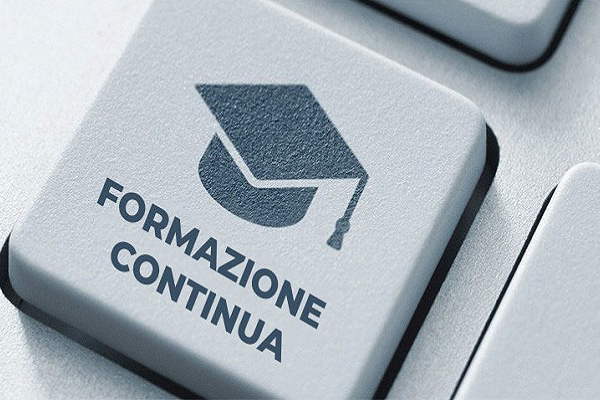 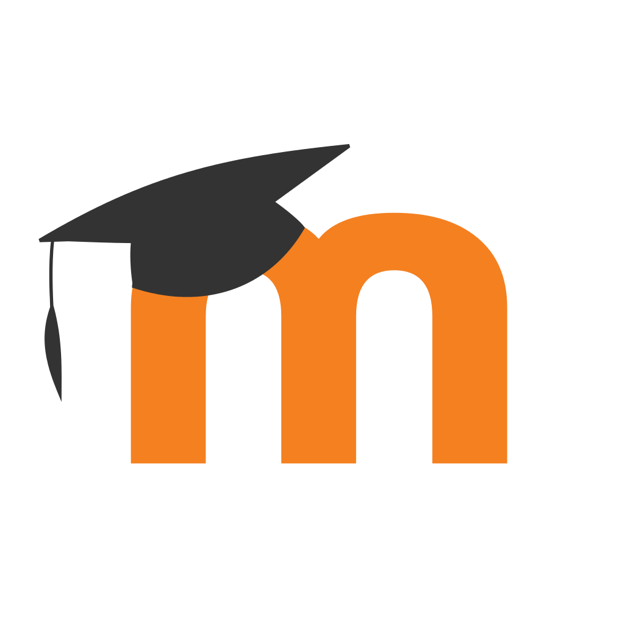 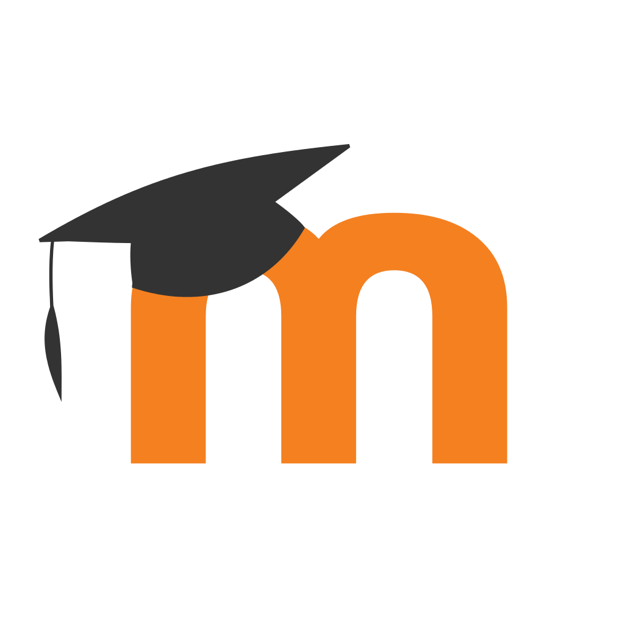 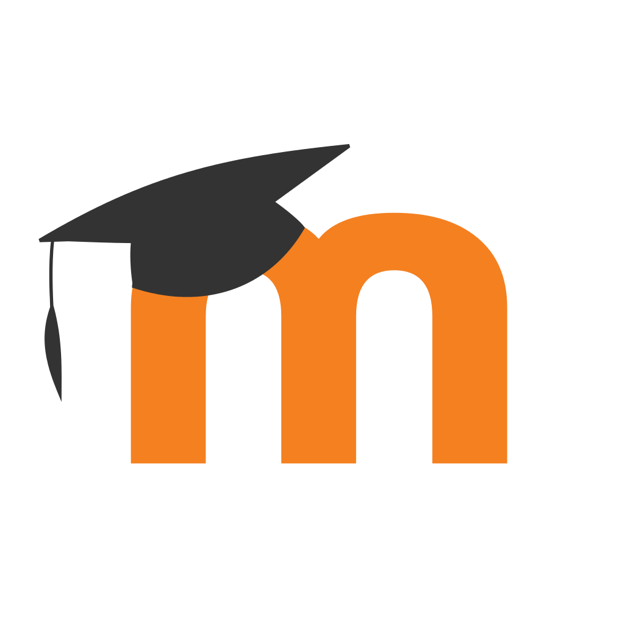 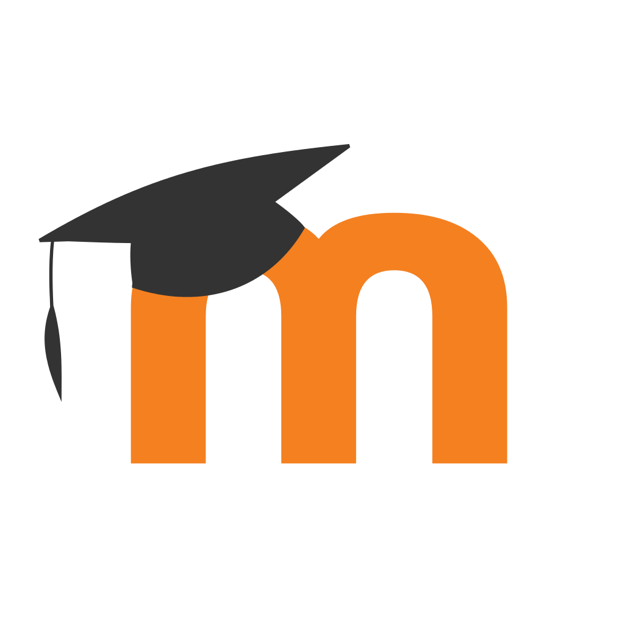 Davide Ricciardi – Daniele Milani
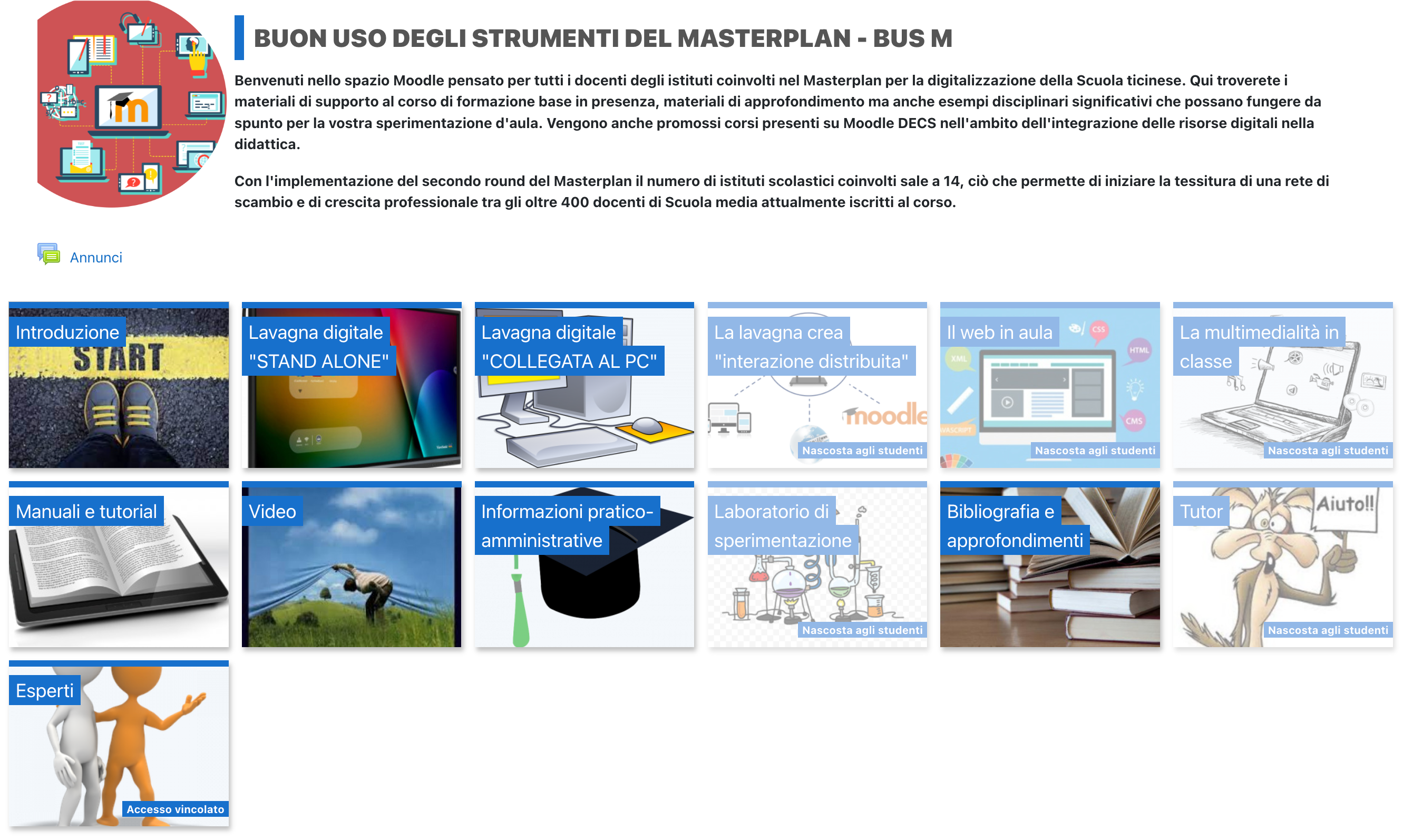 Davide Ricciardi – Daniele Milani
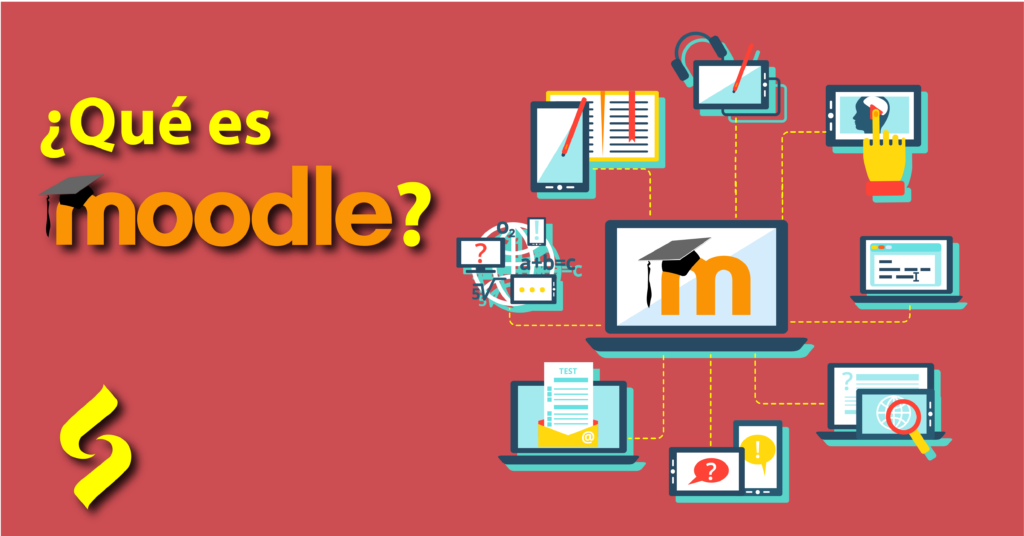 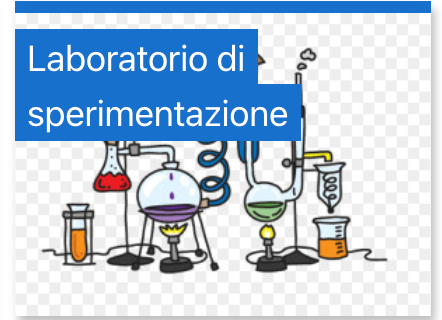 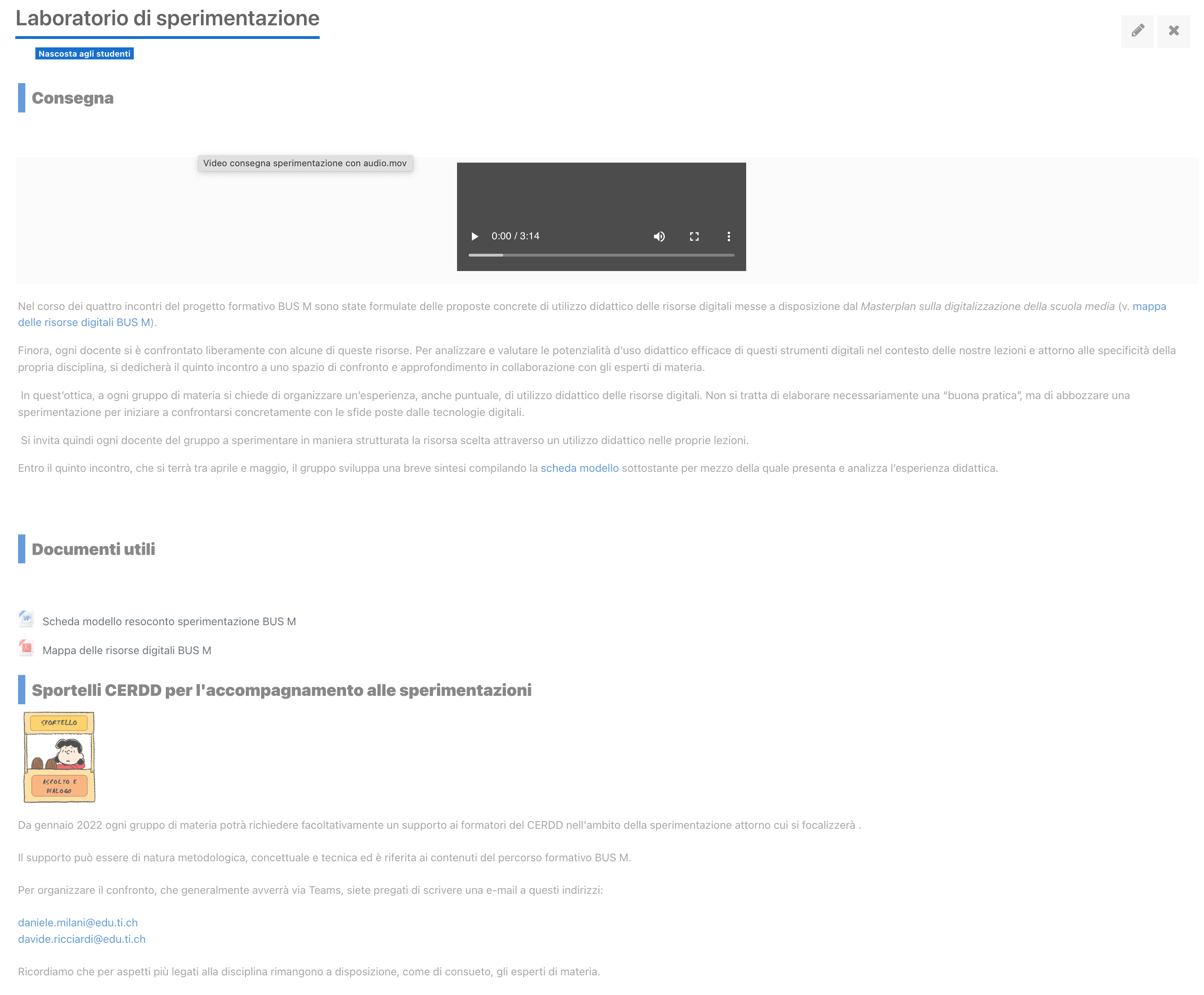 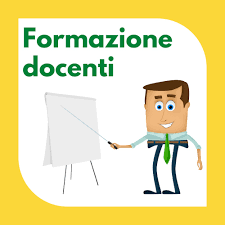 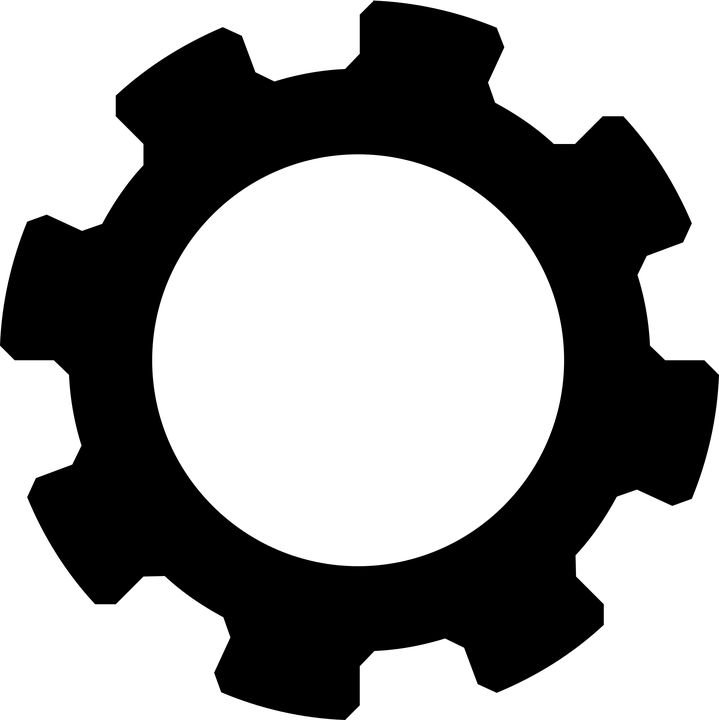 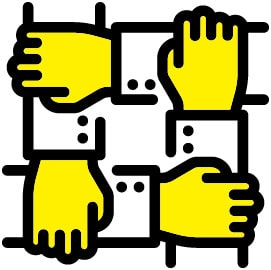 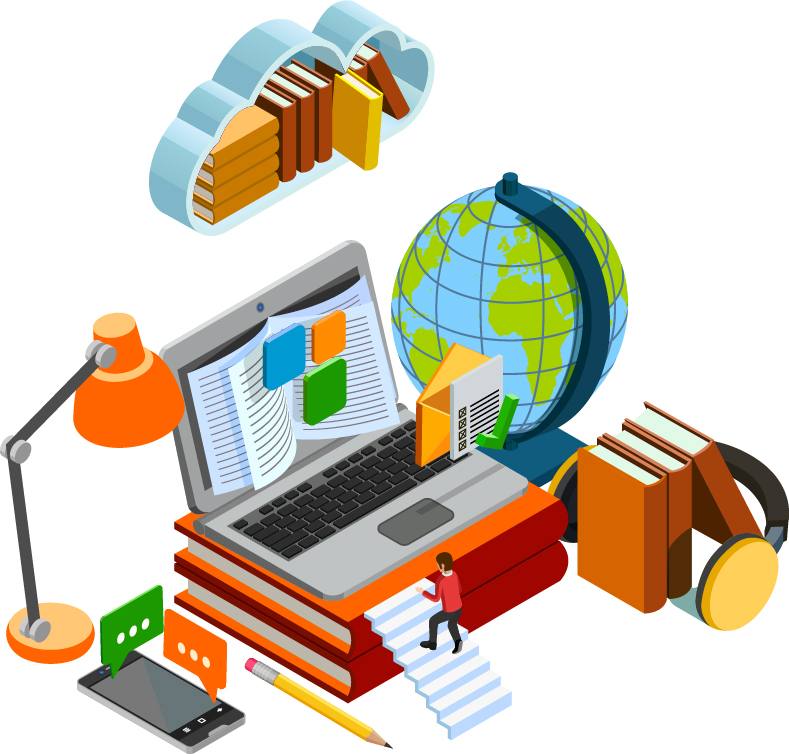 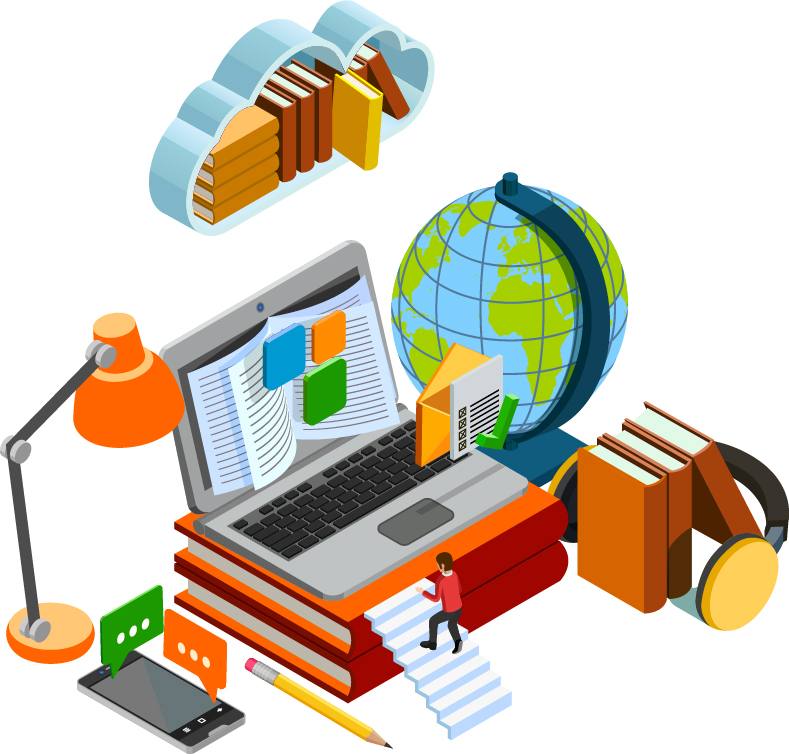 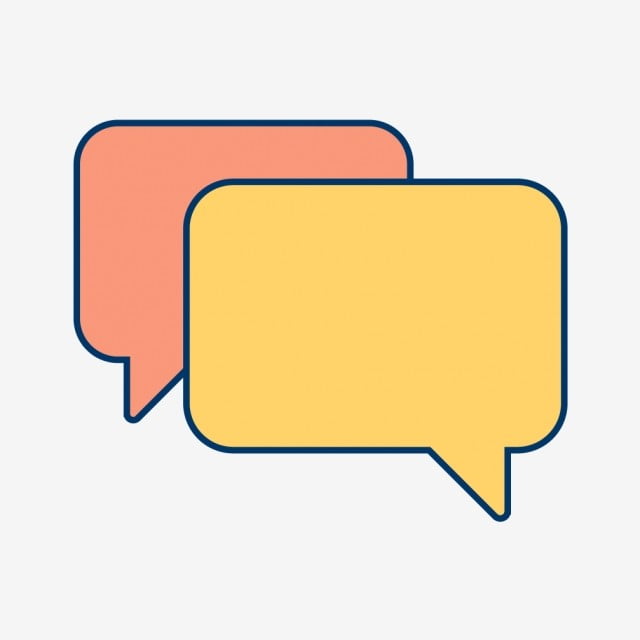 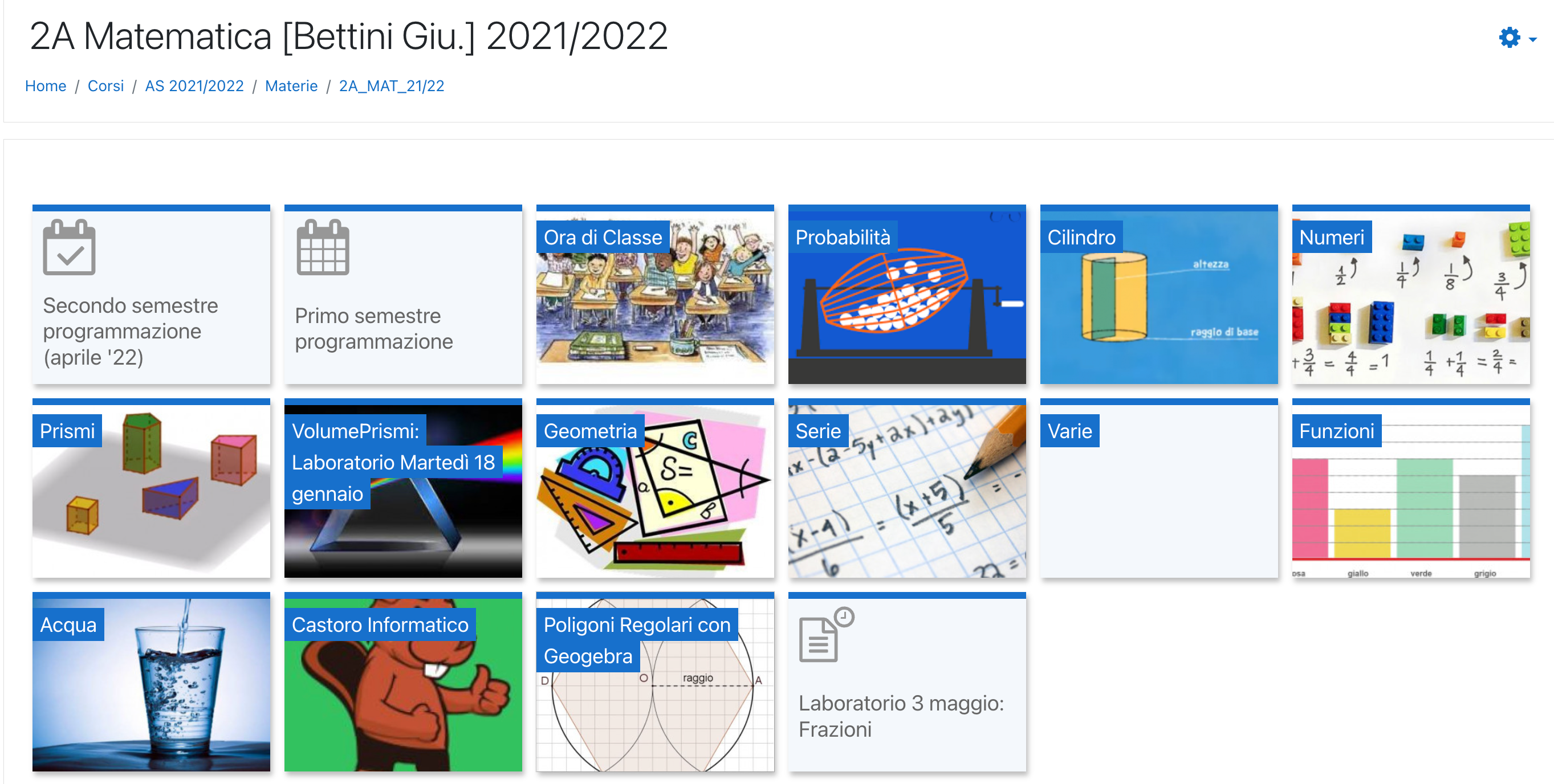 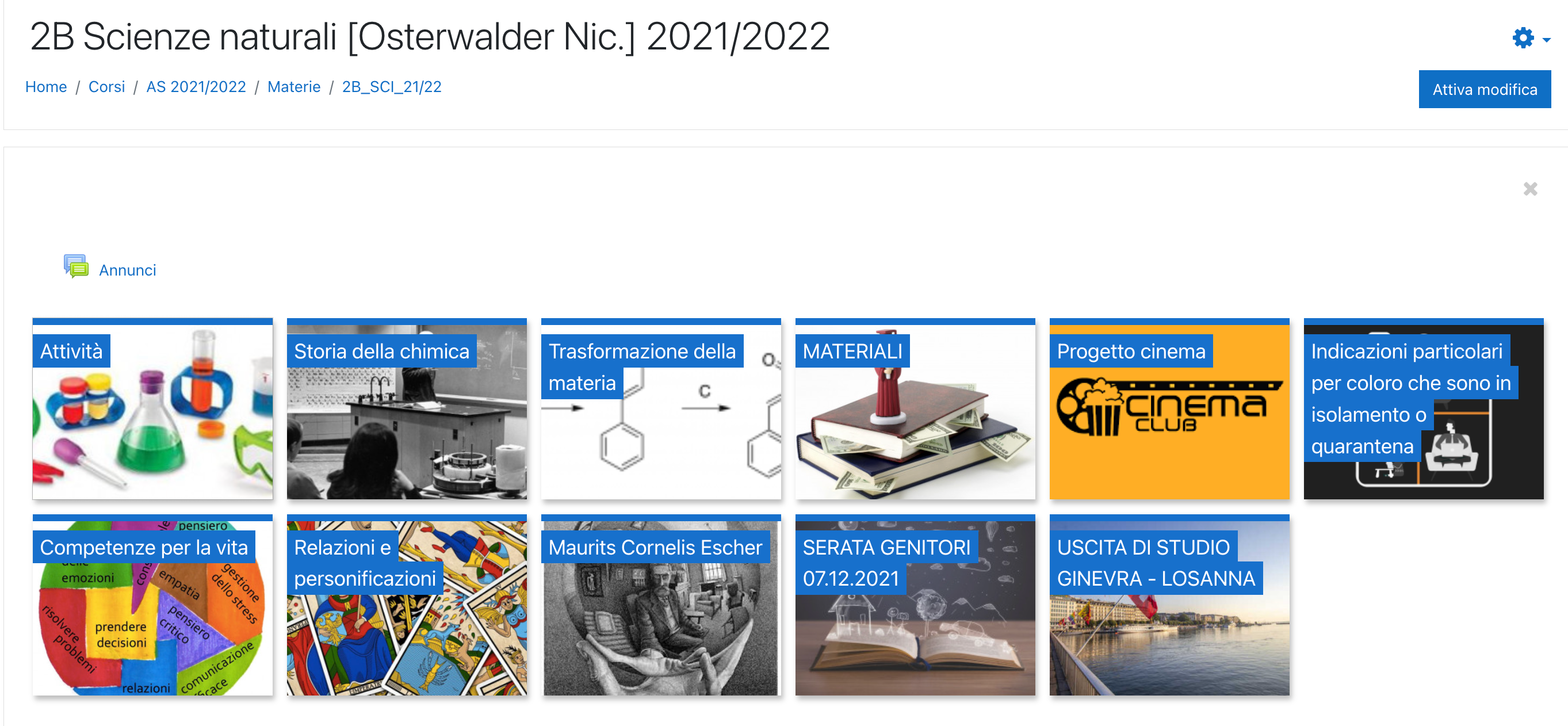 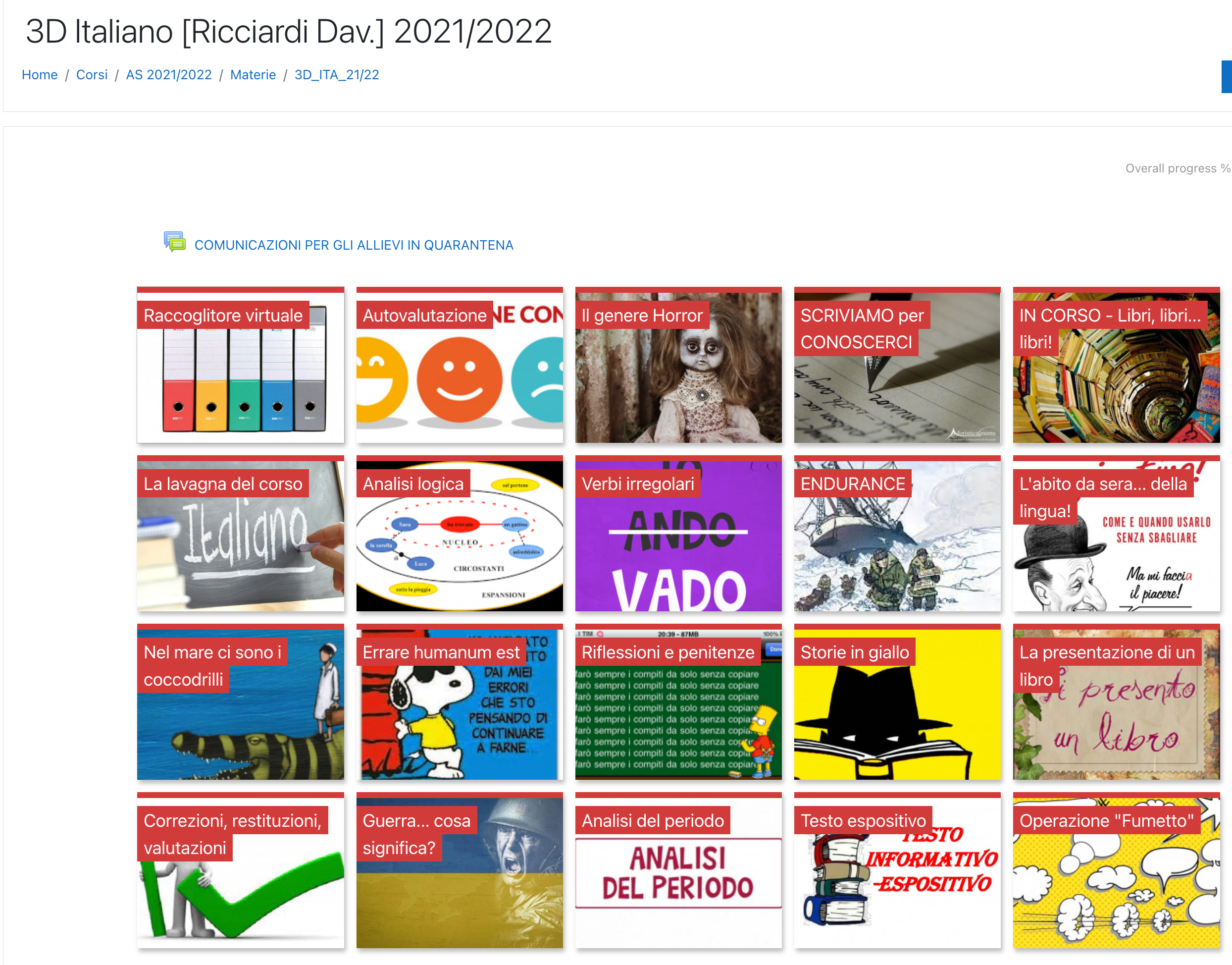 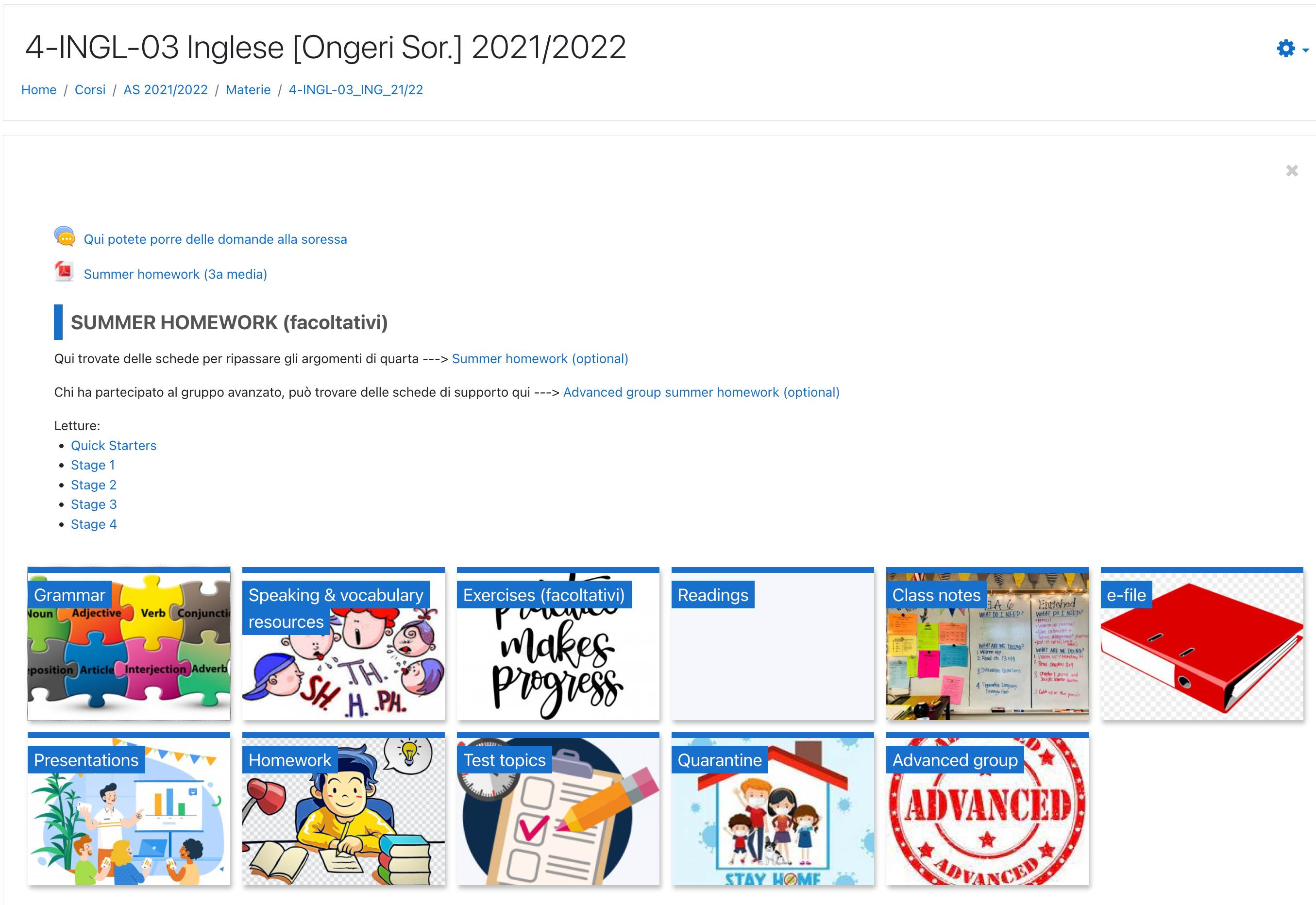 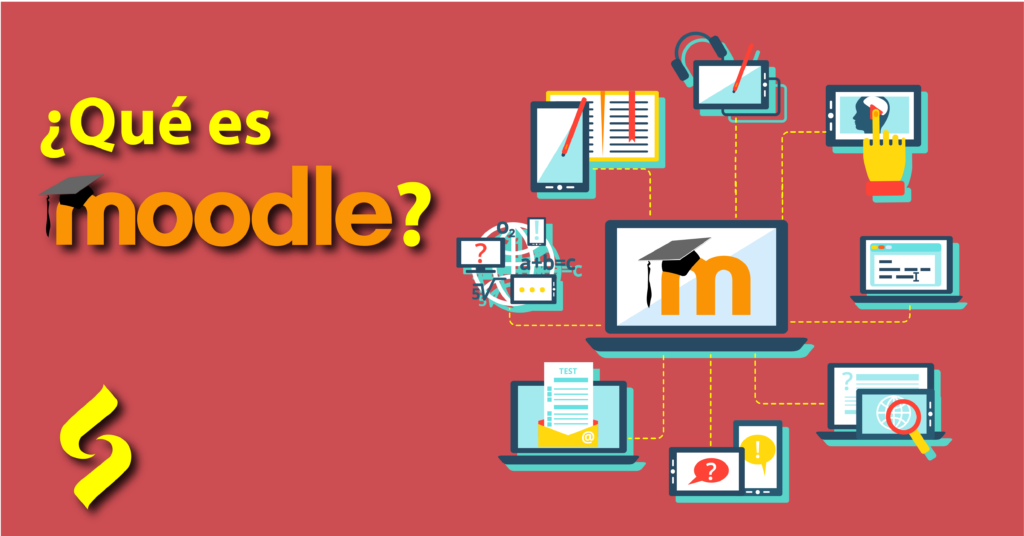 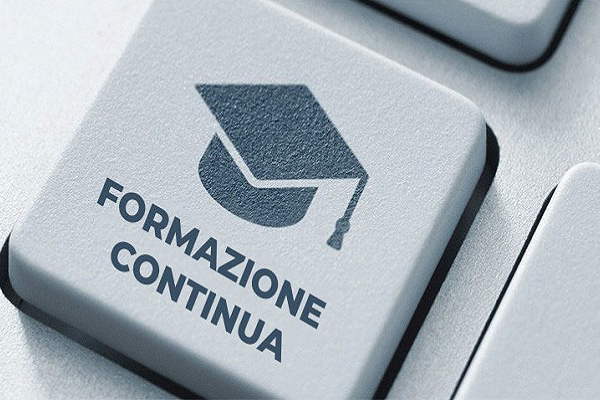 Davide Ricciardi – Daniele Milani
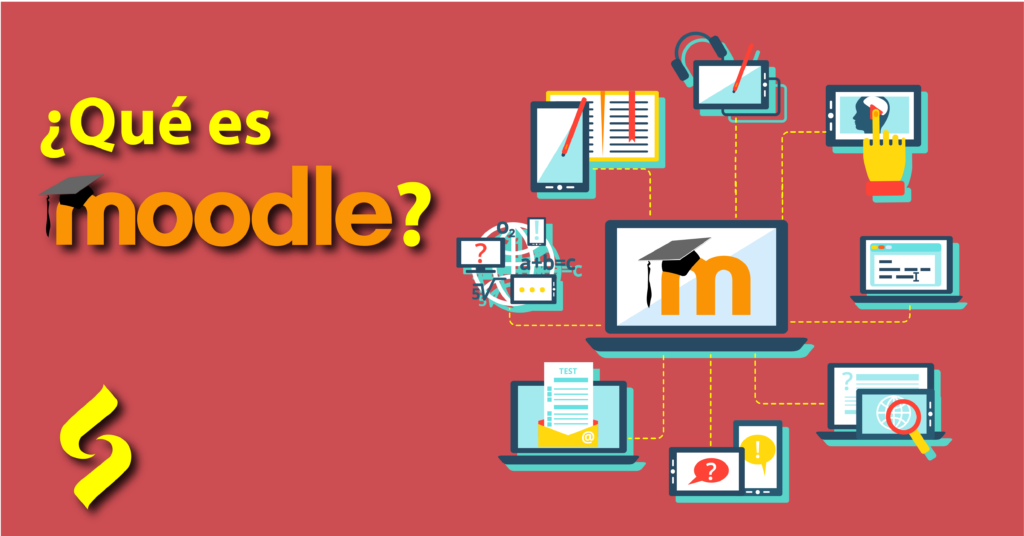 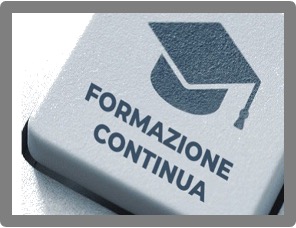 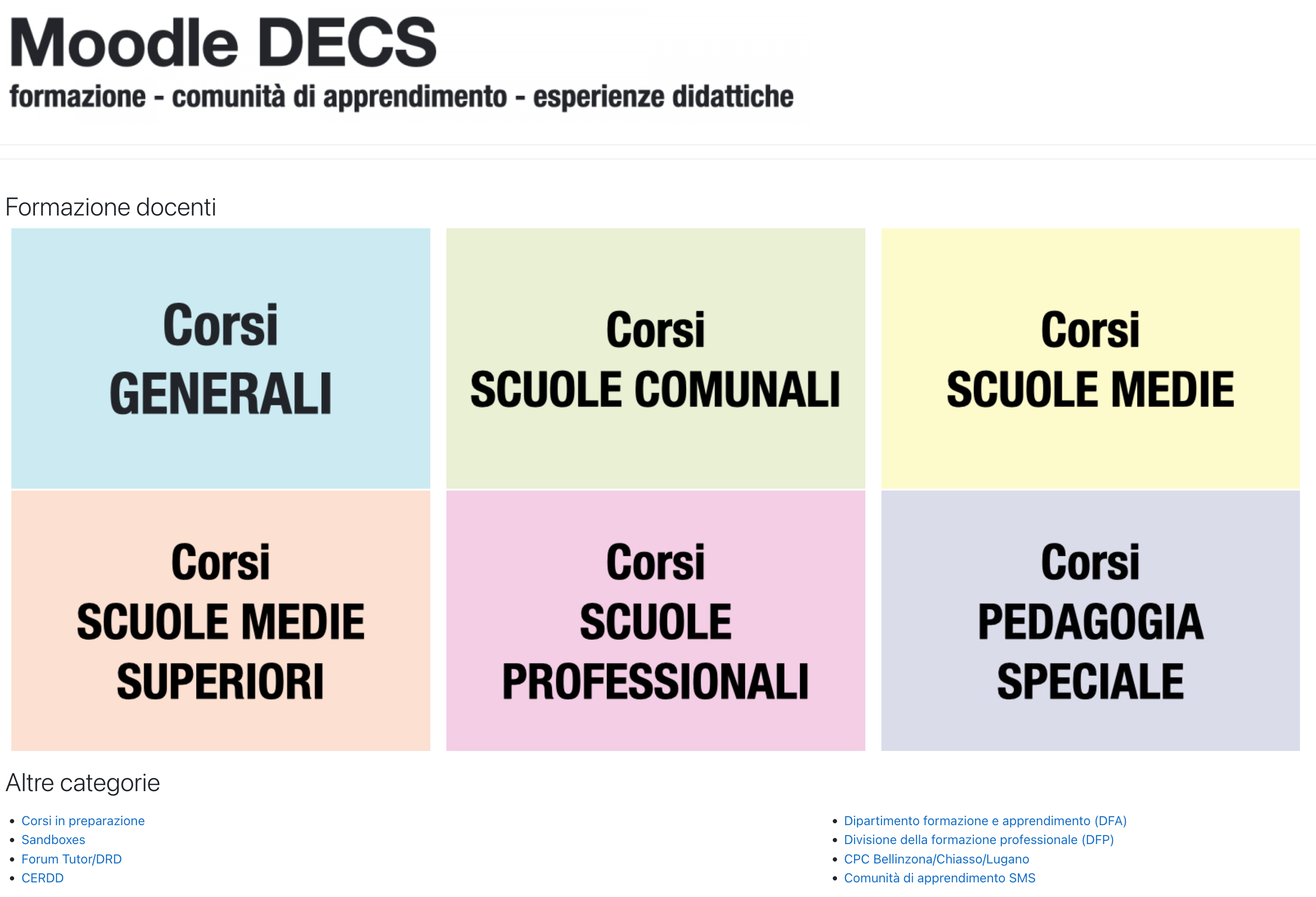 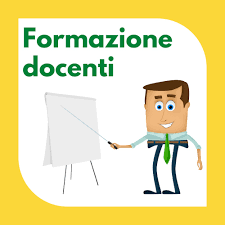 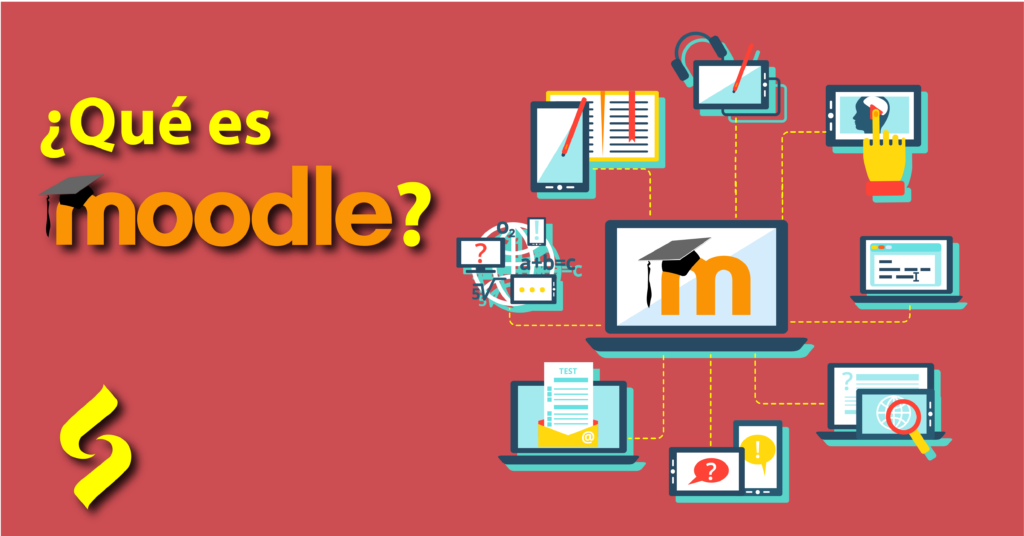 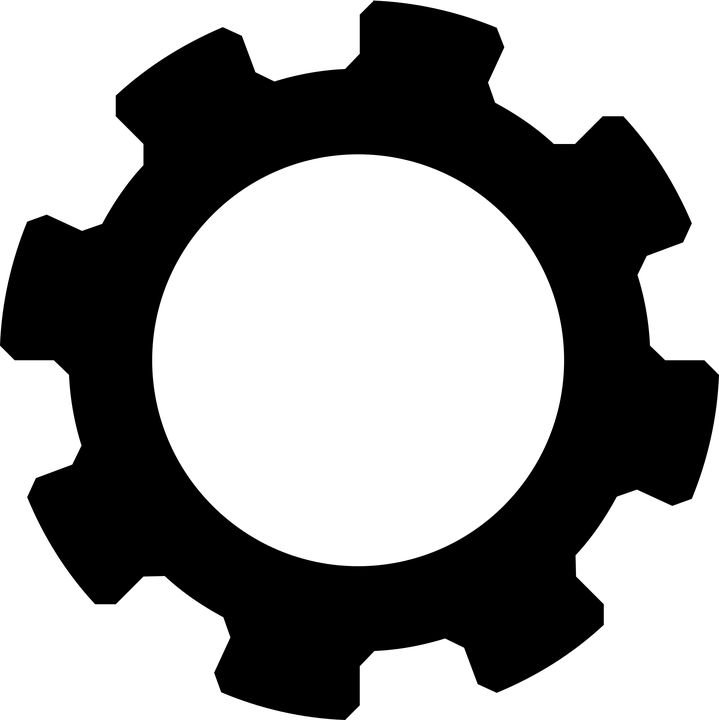 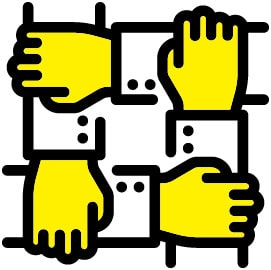 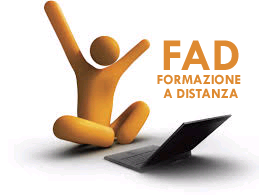 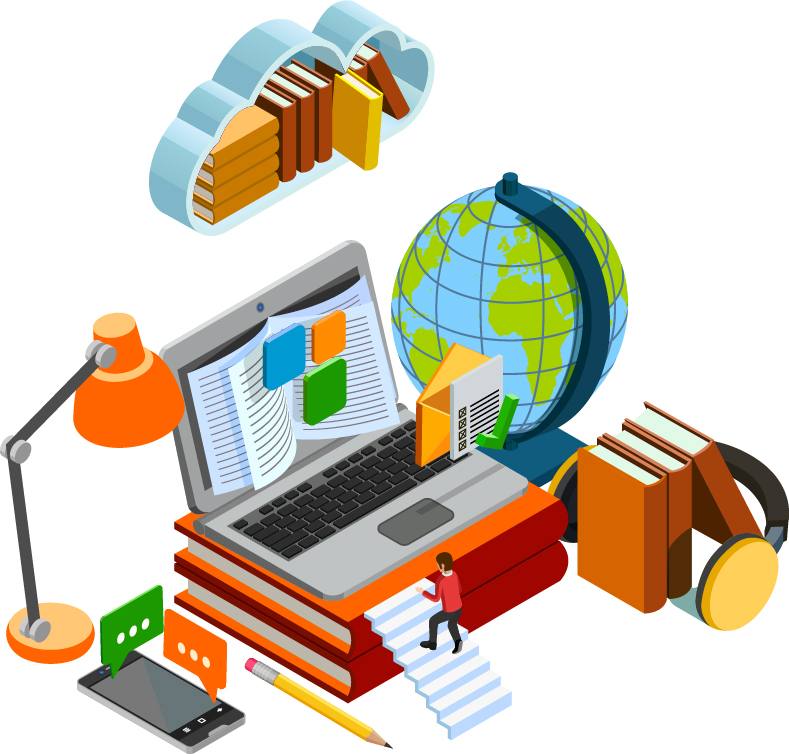 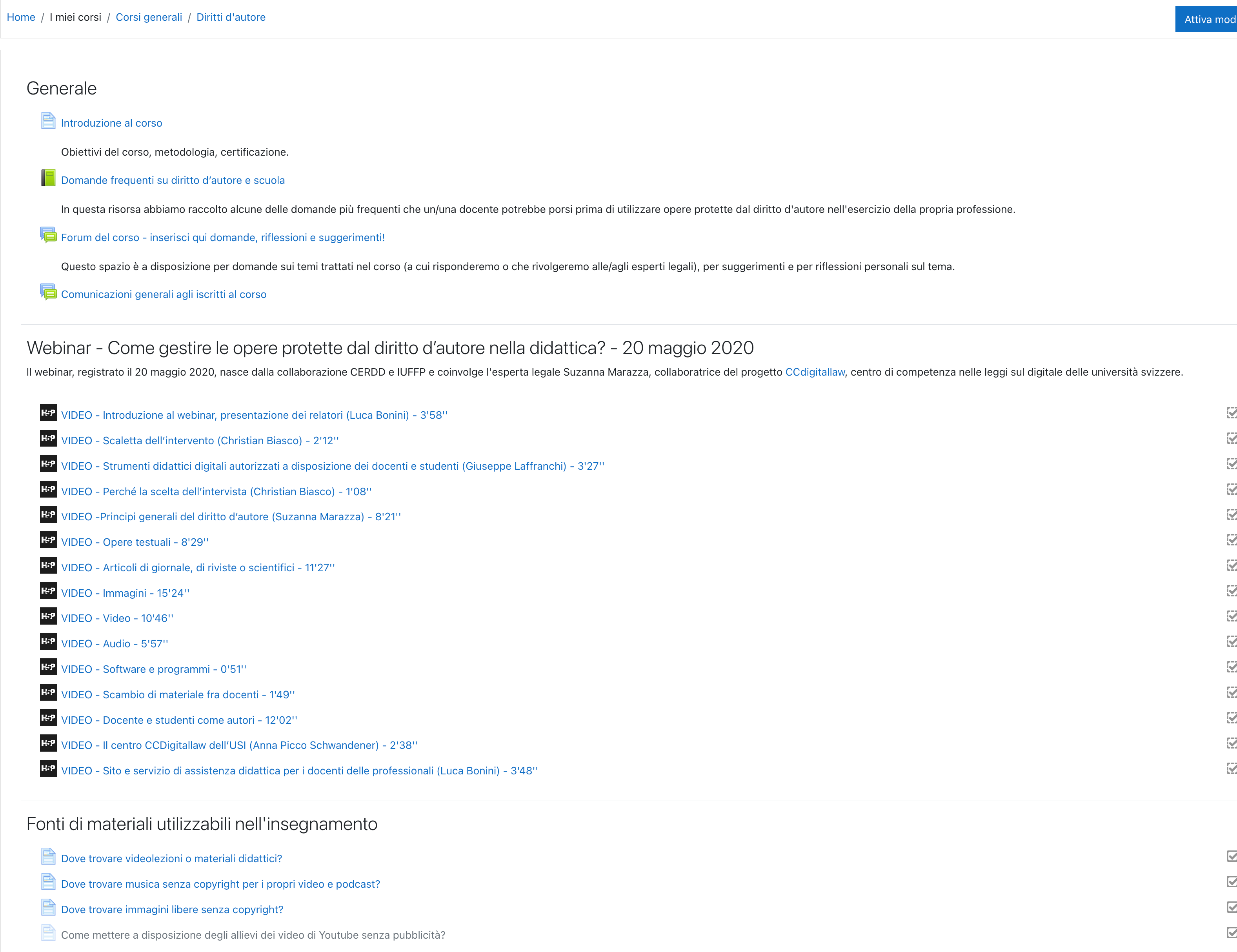 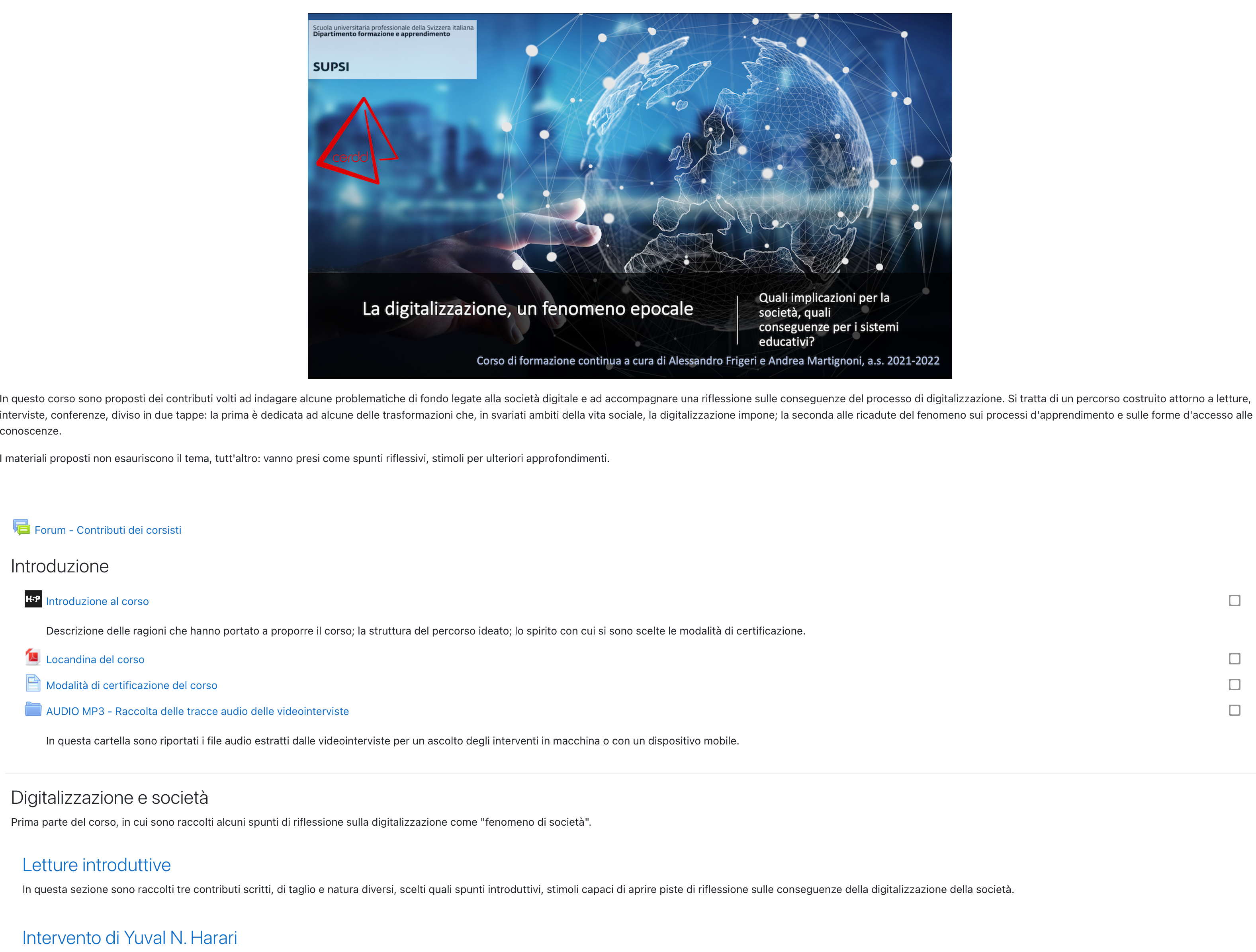 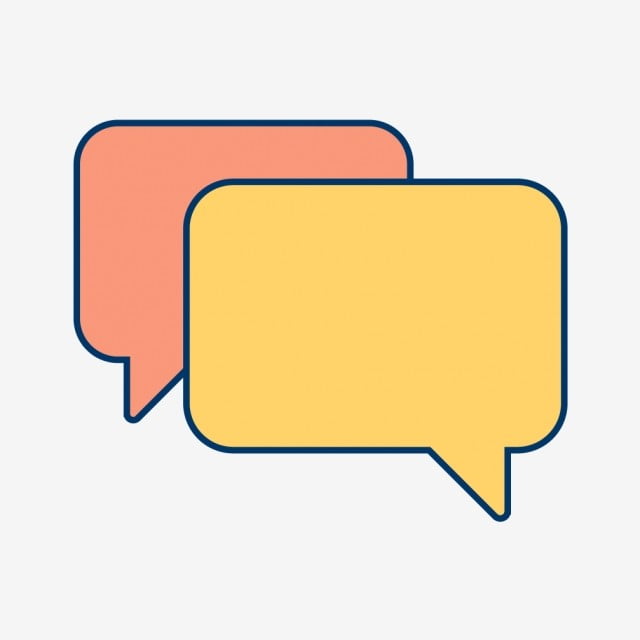 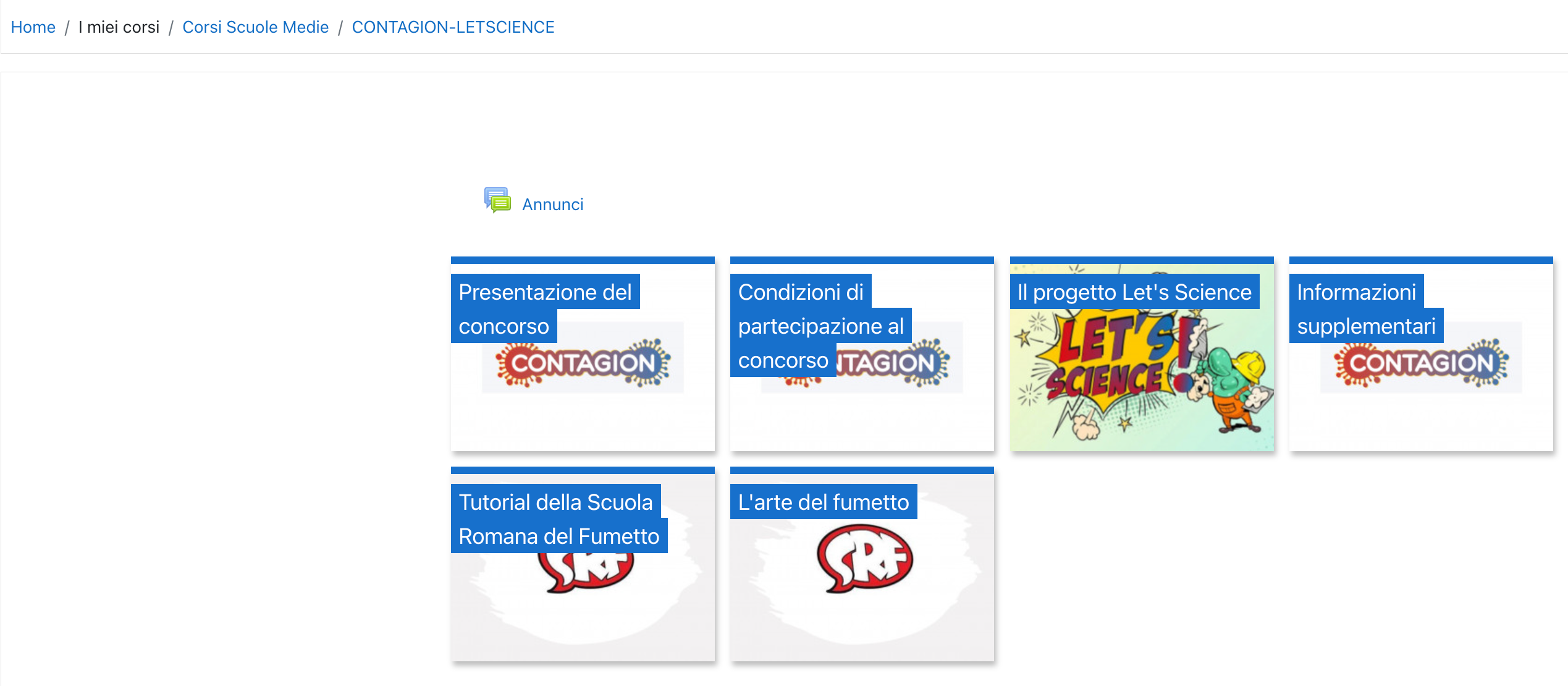 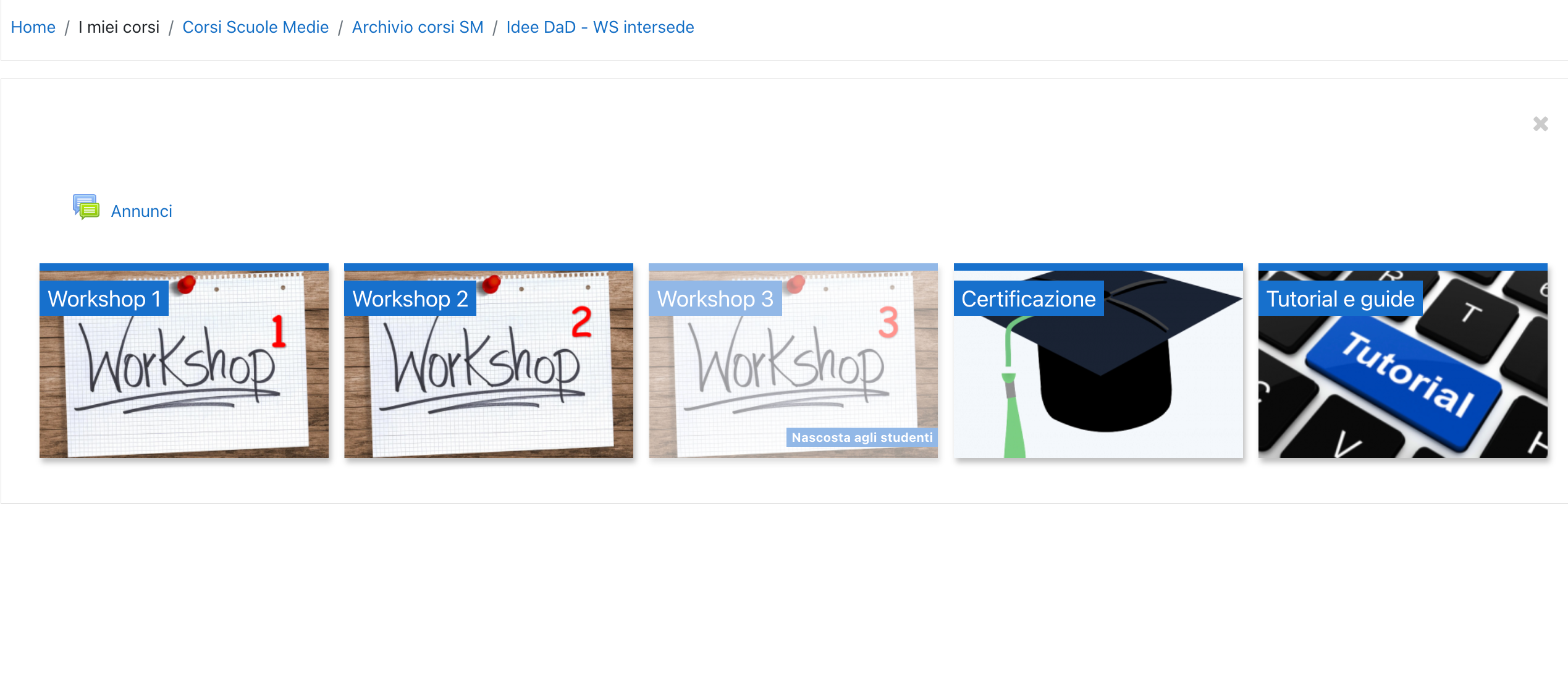 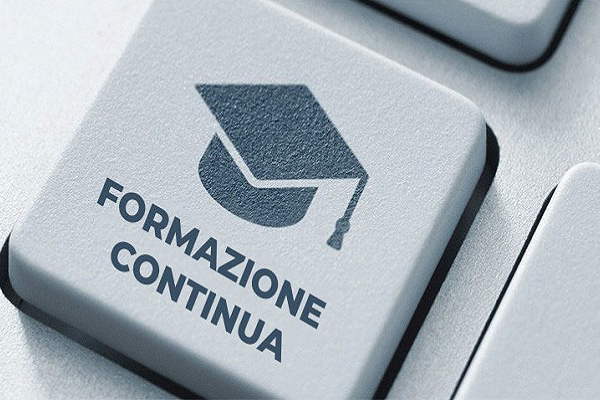 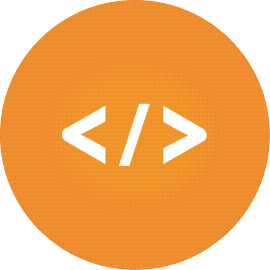 FORMAZIONE


EMBED
Davide Ricciardi – Daniele Milani
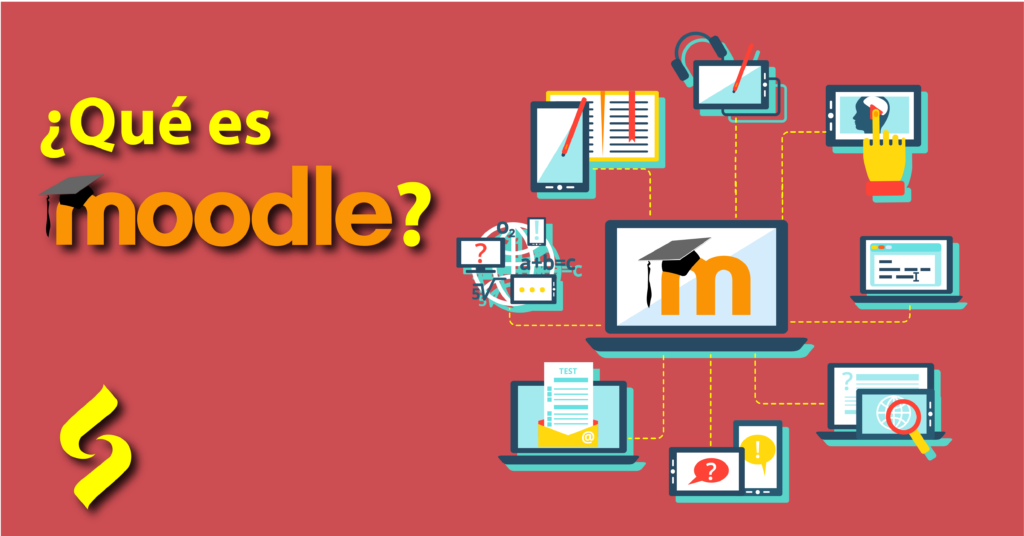 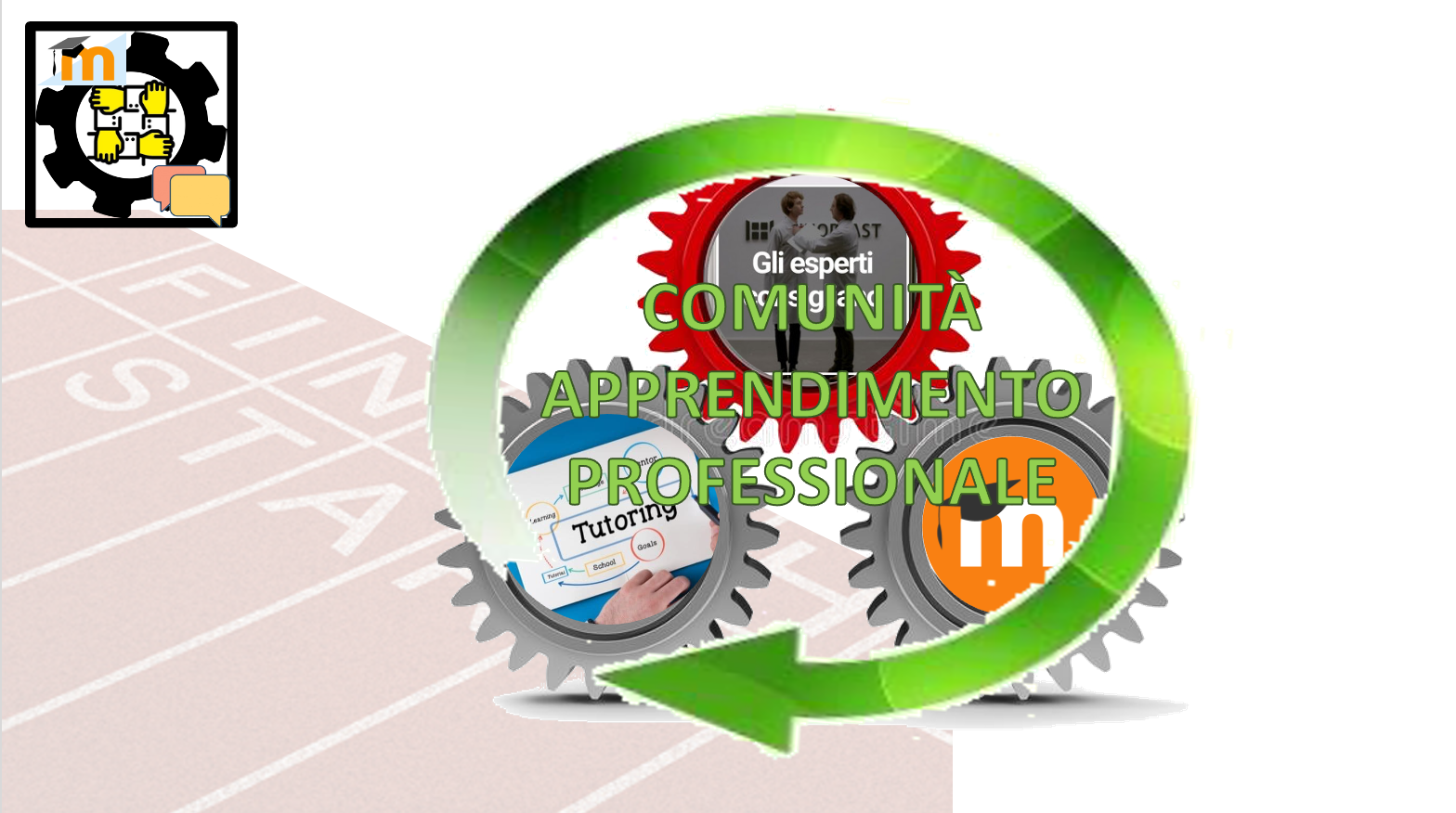 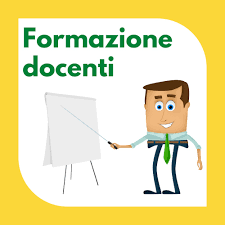 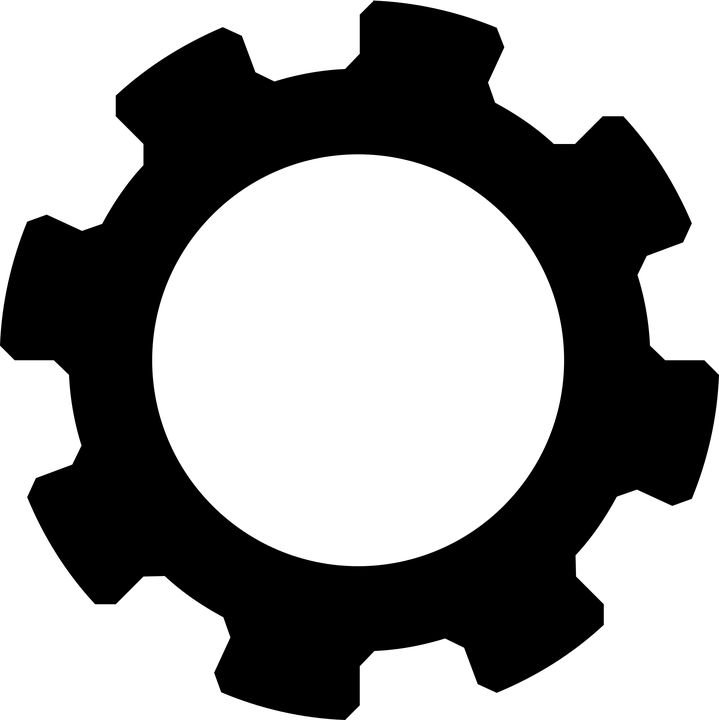 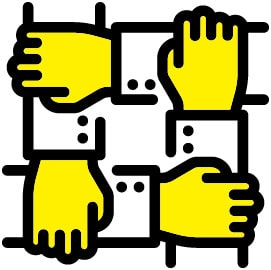 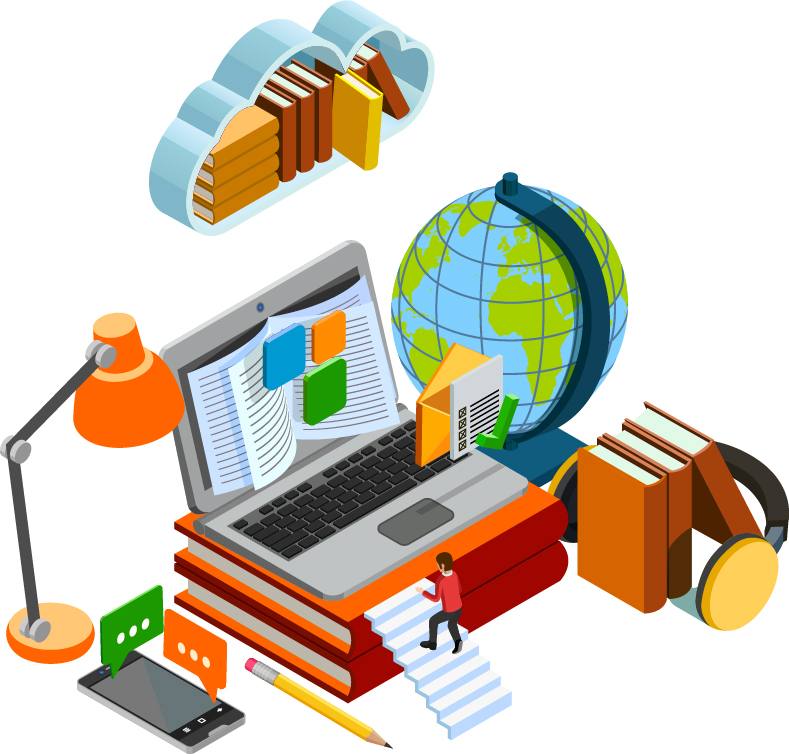 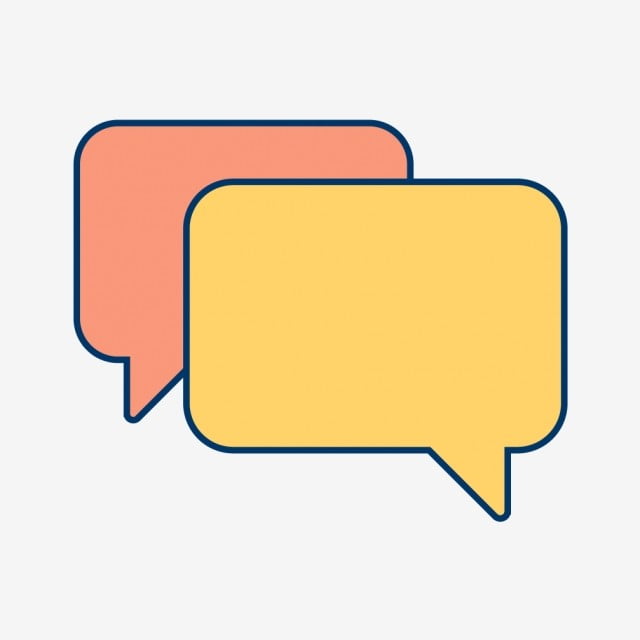 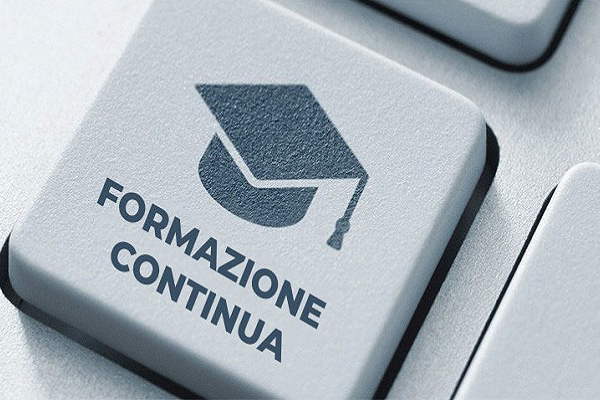 Davide Ricciardi – Daniele Milani
DIGITALIZZAZIONE DELLA SCUOLA TICINESE
TRA INFRASTRUTTURA, MODELLI DI COMPETENZA E FORMAZIONE CONTINUA
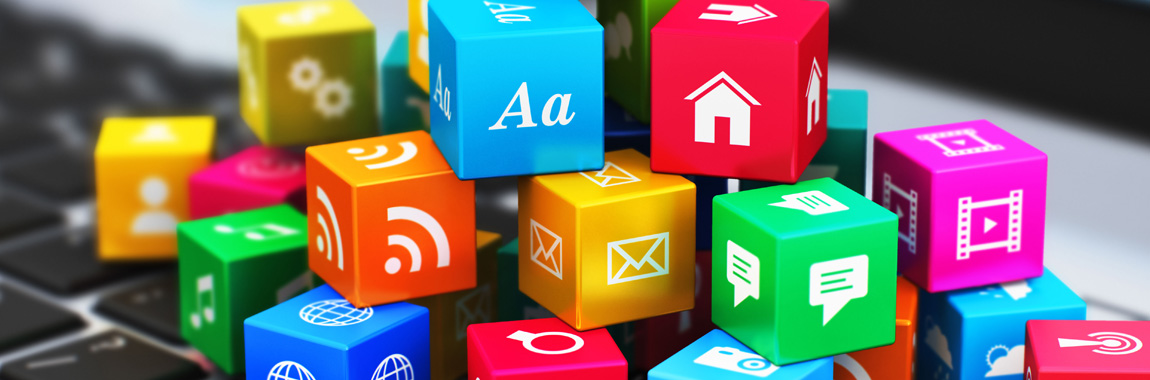 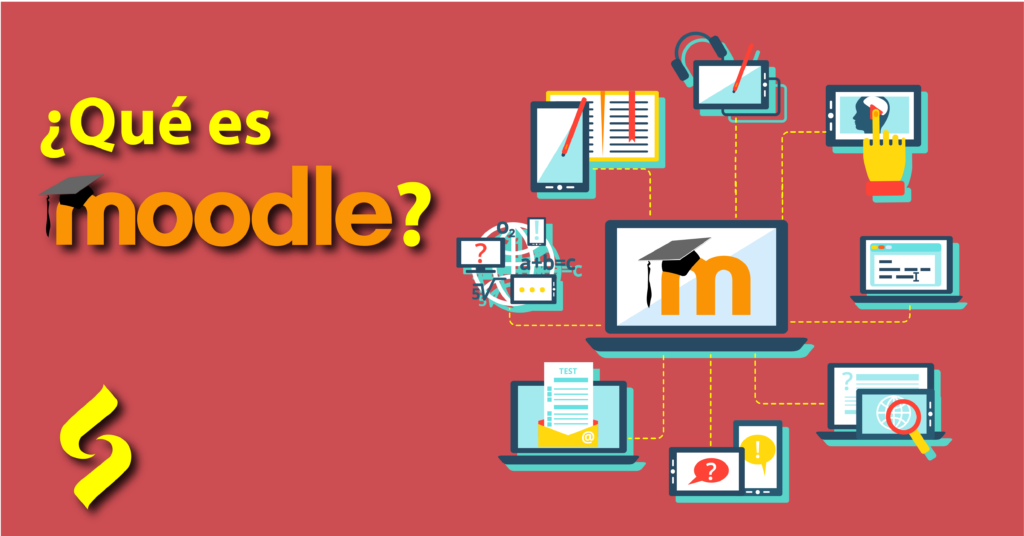 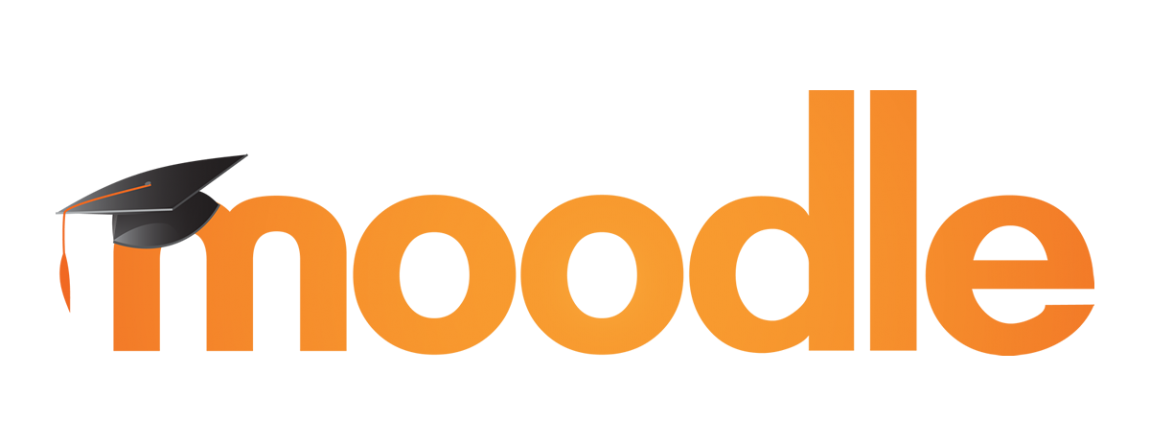 COME SPAZIO AGGREGATIVO
Canton Ticino - Dipartimento Educazione Cultura e Sport
Centro di Risorse Didattiche e Digitali
Davide Ricciardi e Daniele Milani
GRAZIE PER L’ATTENZIONE!
Davide Ricciardi – Daniele Milani